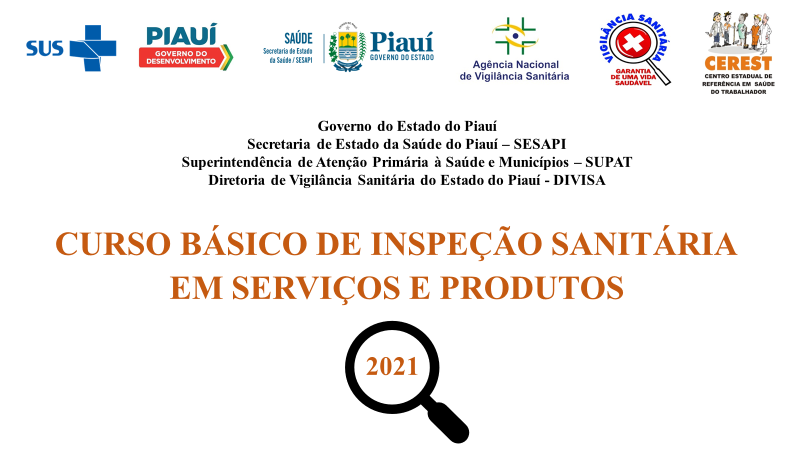 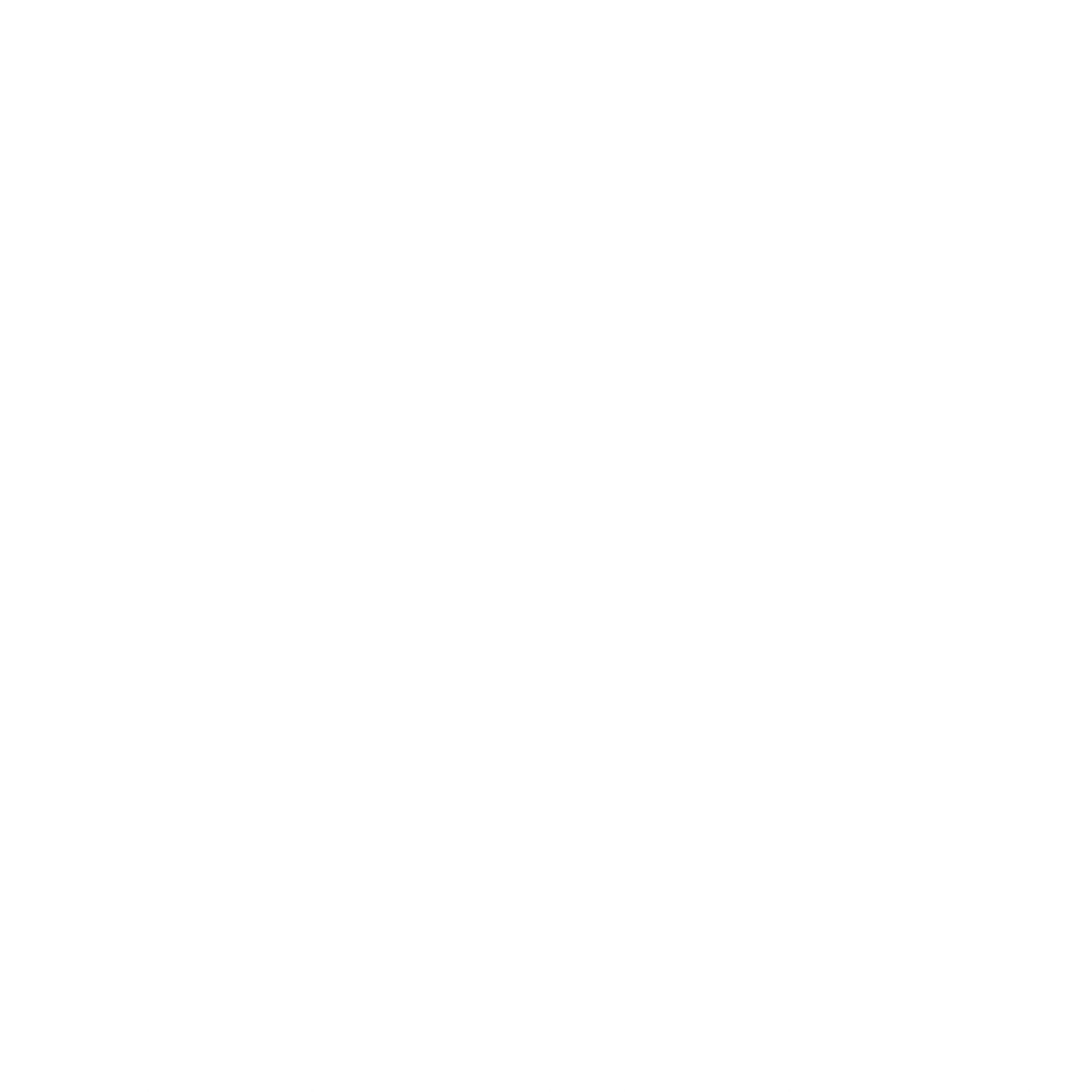 ESTRATÉGIA DE FLEXIBILIZAÇÃO
CRITÉRIOS ECONÔMICOS E EPIDEMIOLÓGICOS
Os parâmetros epidemiológicos indicarão QUANDO a retomada deverá ocorrer.
Os parâmetros de saúde indicam COMO a retomada das atividades devem ocorrer (protocolos).
Os parâmetros econômicos indicam ONDE devem ocorrer (priorização).
TOMADA DE DECISÃO
30% IMPACTOS ECONÔMICOS
70%  IMPACTOS EPIDEMIOLÓGICOS
Tendo por base: Retorno de forma gradual; Segmentada; Regionalizada
Sendo o critério econômico o de menor peso para a tomada de decisão relativa a flexibilização.
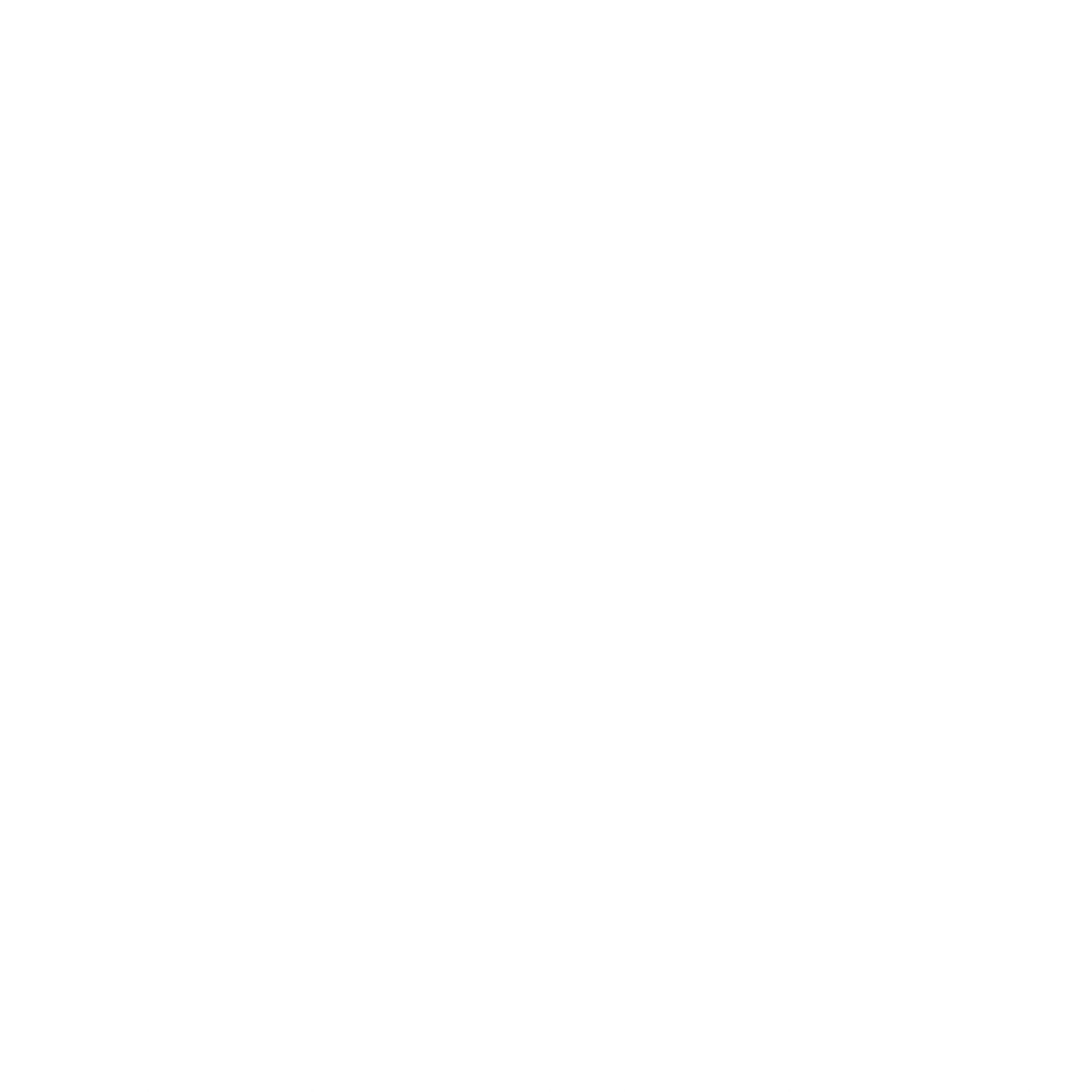 MEDIDAS ADOTADAS PELO GOVERNO DO ESTADO
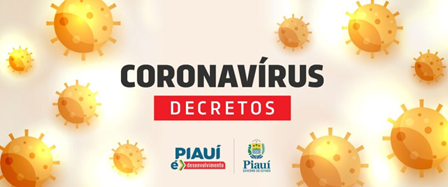 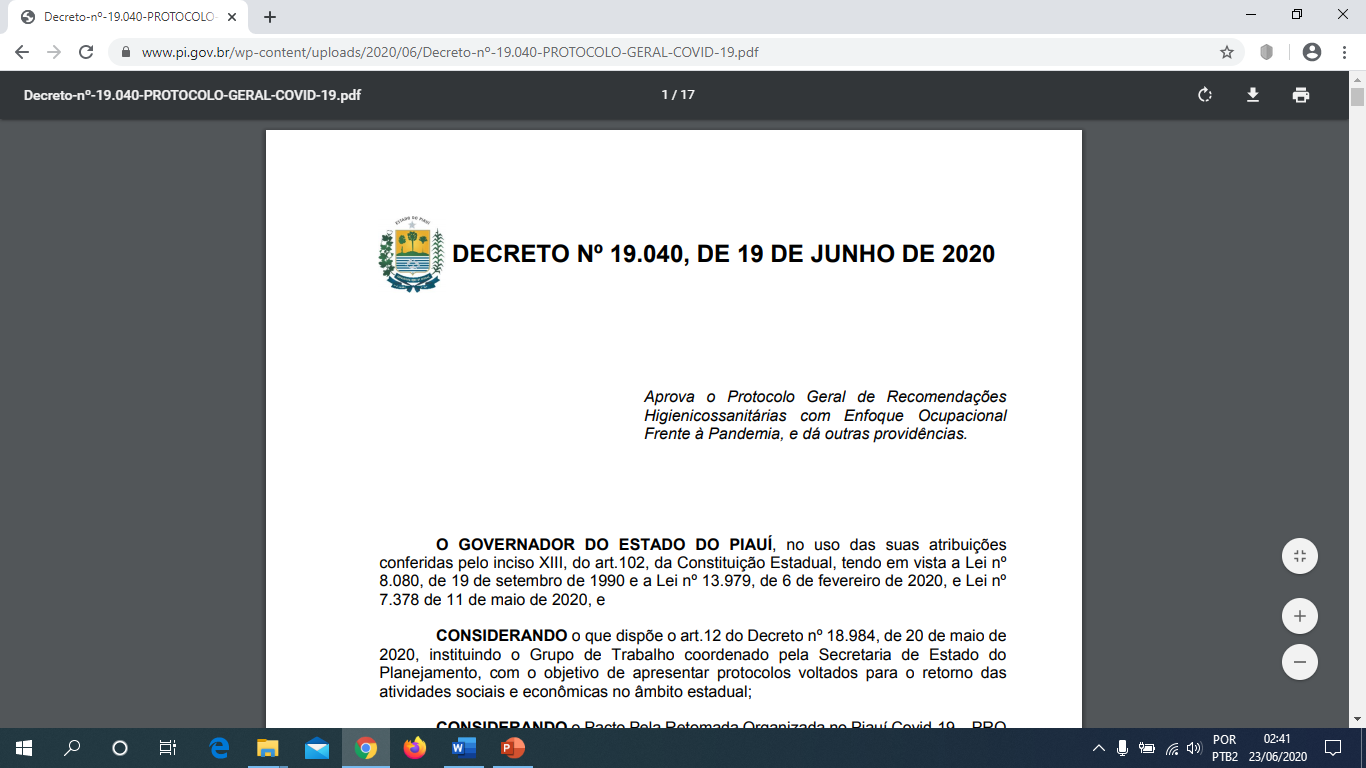 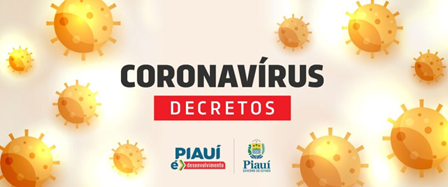 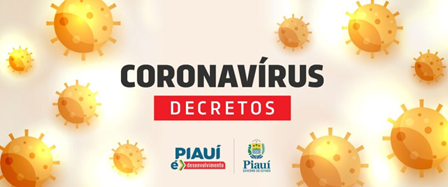 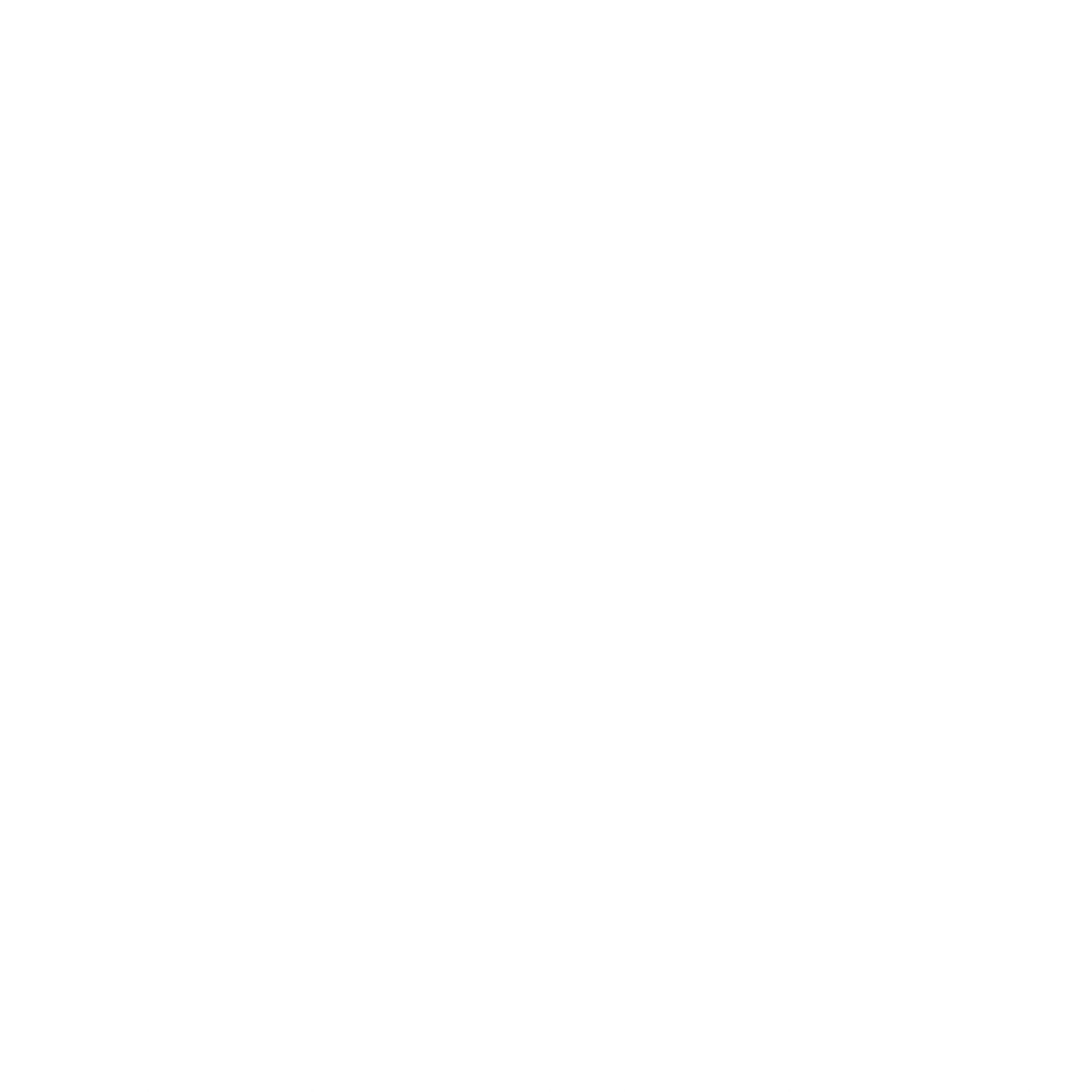 ENTENDENDO OS PROTOCOLOS SANITÁRIOS
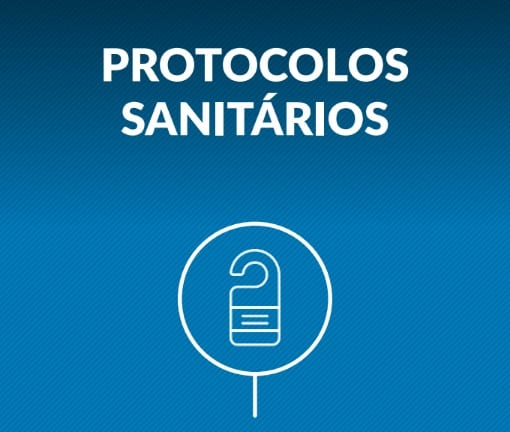 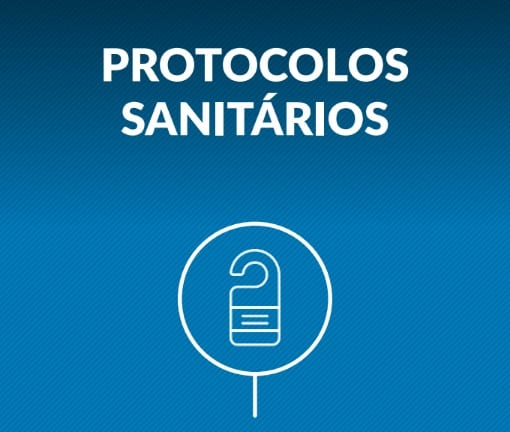 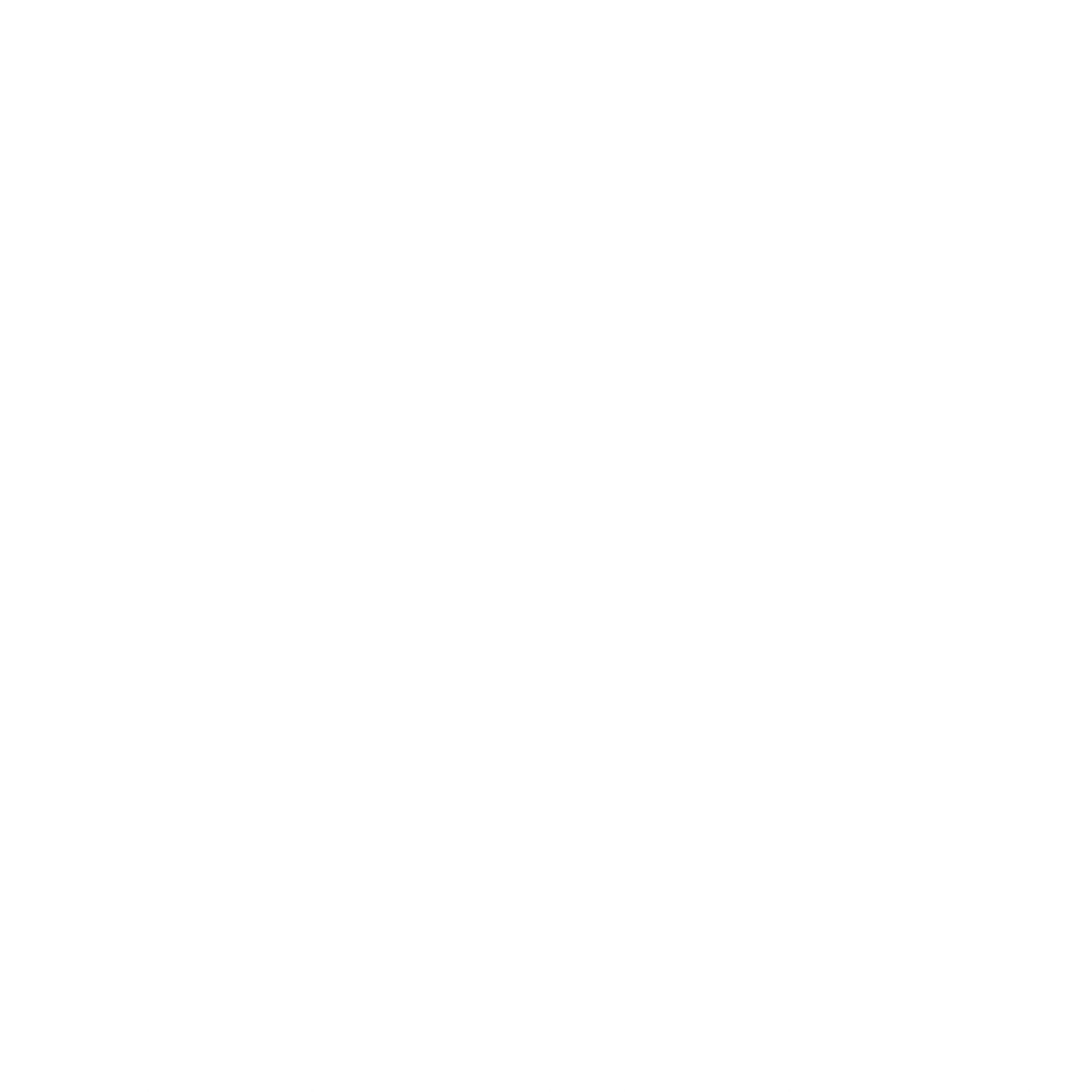 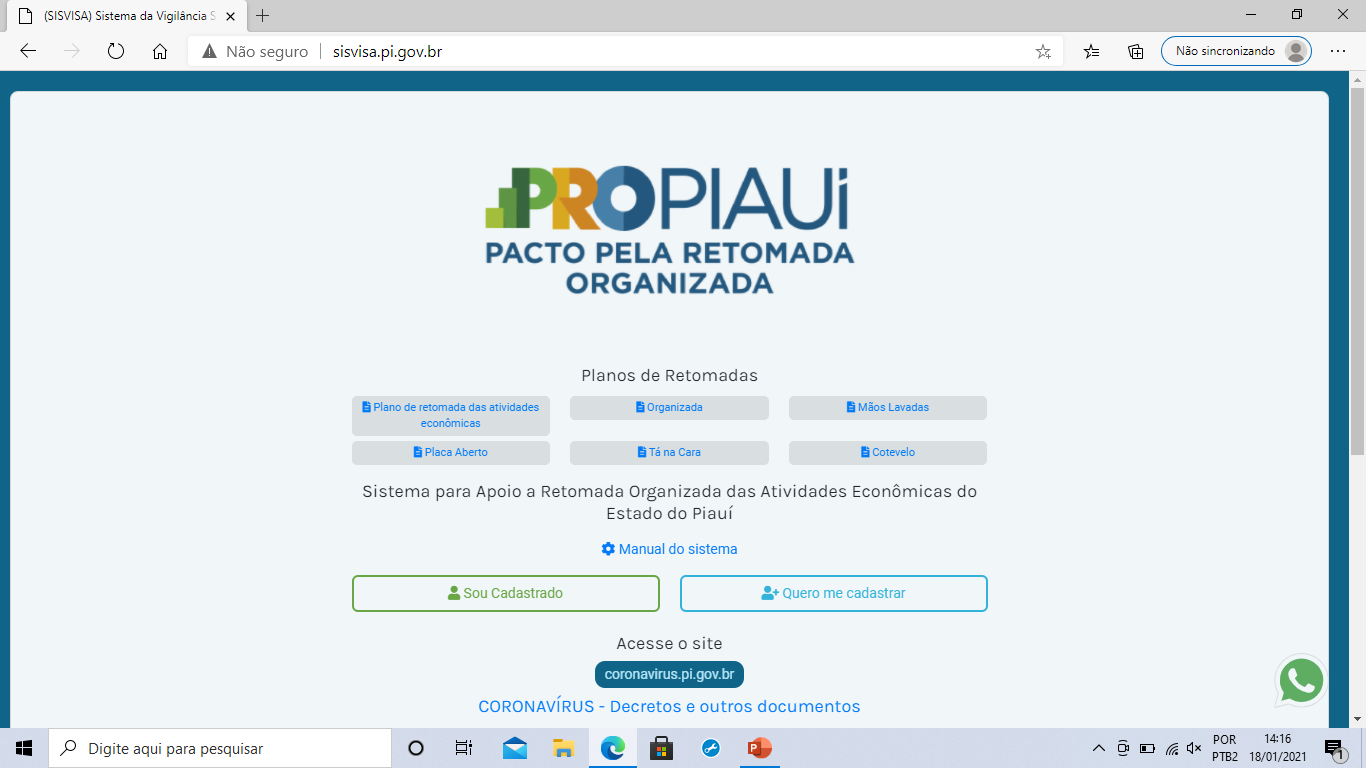 www.sisvisa.pi.gov.br
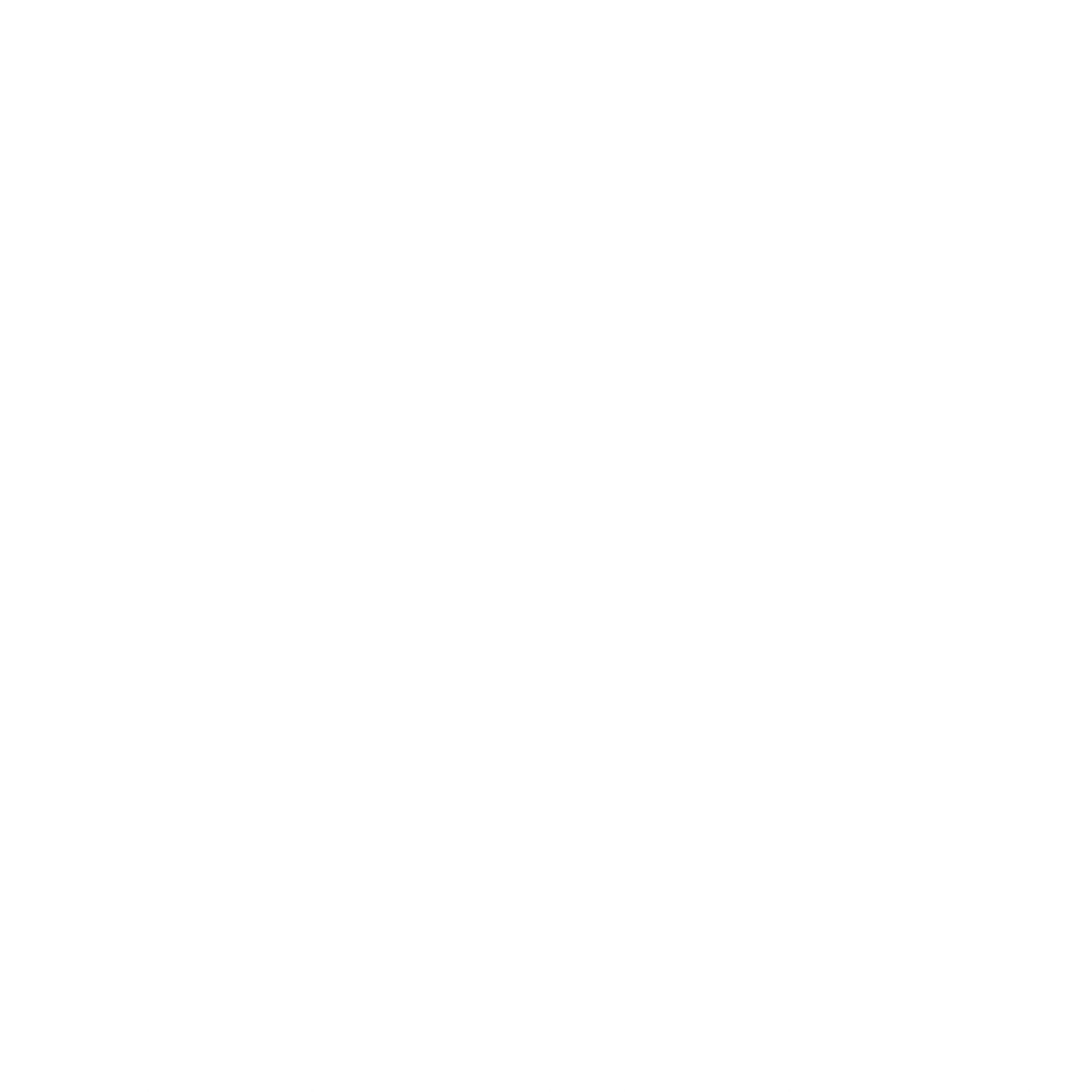 O Programa de Retomada Organizada no Piauí das atividades econômicas no Piauí tem como um dos objetivos primordiais a adequação higienicossanitárias das empresas com vistas a mitigação dos riscos da COVID-19. Para tanto, criou o sistema PROPIAUI, que atualmente migrou para SISVISA visando realizar o monitoramento das empresas através dos seus Planos de Segurança Sanitária e Contenção da COVID-19.
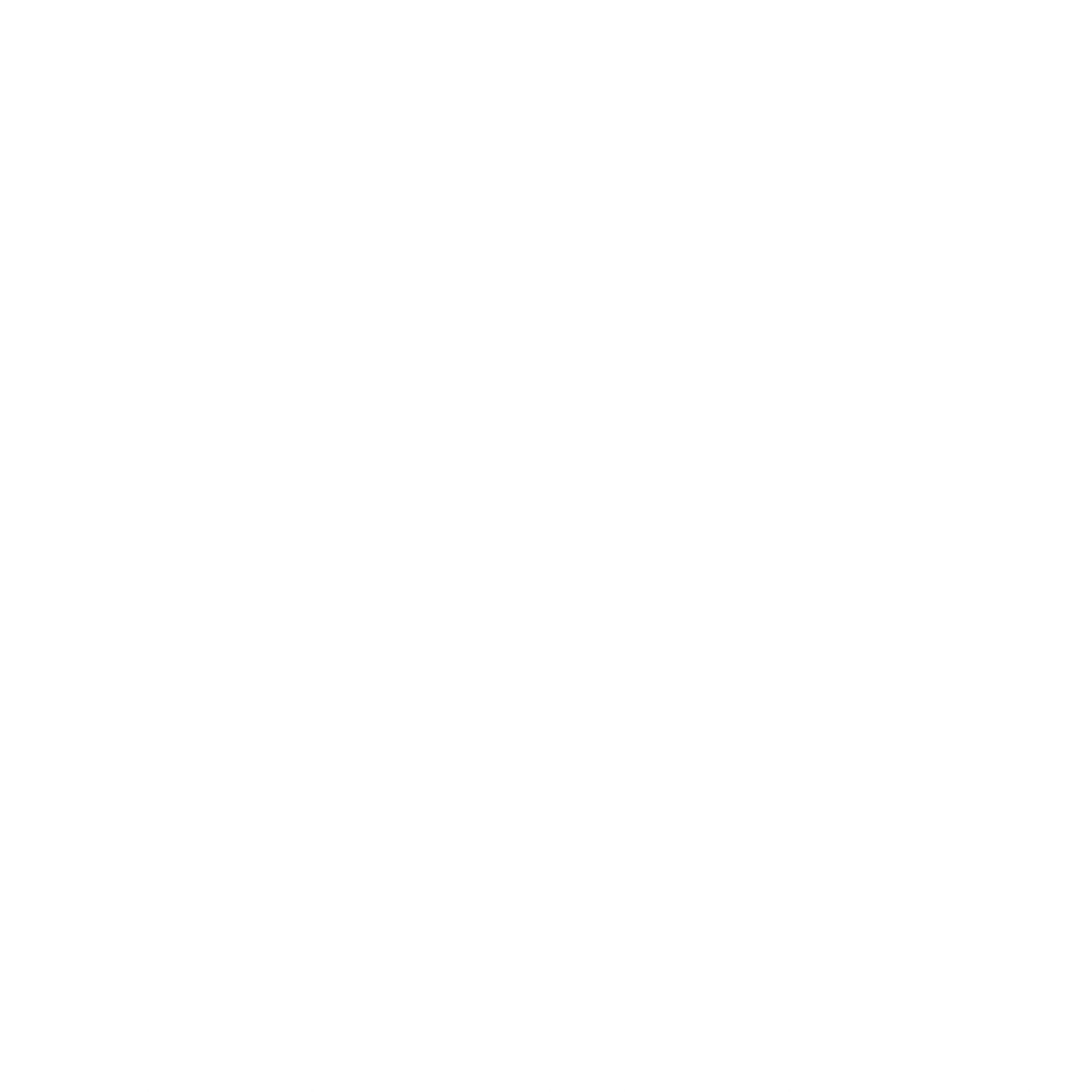 As atividades econômicas previstas nos Decretos, que liberam seu funcionamento, devem estar alinhadas aos Protocolos Geral e Específicos de cada setor produtivo. Os protocolos servem de parâmetros para as atividades econômicas essenciais e não essenciais, em face da flexibilização do isolamento social para reabertura gradativa das empresas/estabelecimentos e serviço público;
O Protocolo Geral define ações higienicossanitárias que todas as empresas devem cumprir, acrescido das ações específicas contempladas no Protocolo Específico de cada área, os quais encontram-se disponível no Sistema PRO PIAUÍ;
A empresa deverá realizar seu cadastro no site http://sisvisa.pi.gov.br previamente, inserindo informações referentes ao proprietário, responsável técnico, trabalhadores, situação de saúde dos trabalhadores e preencher dados referente as ações do seu Plano de Segurança Sanitária e Contenção da Covid-19 e anexar evidências que comprovem a execução das ações para iniciar as suas atividades;
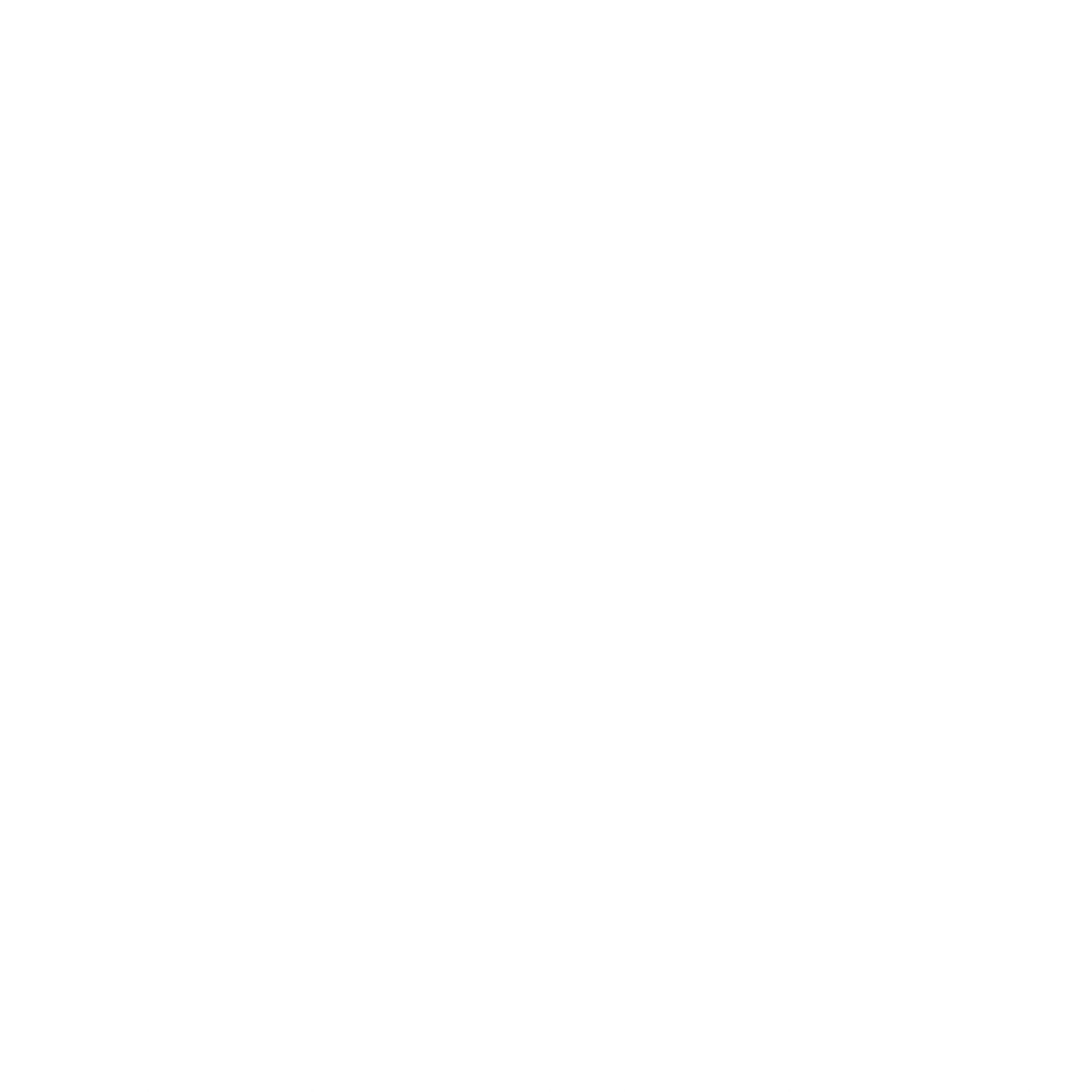 Plano de Segurança Sanitária e Contenção da COVID-19 será preenchido no próprio sistema e deverá vir acrescido de evidências que comprovem a execução das ações, como por exemplo, fotos das ações propostas no plano e das ações executadas, listas de frequência das informações repassadas aos trabalhadores, dentre outros. Planos sem evidências não serão aprovados!
Quanto ao item situação de saúde dos trabalhadores do sistema, a empresa deverá anexar ao sistema a relação nominal dos trabalhadores. A cada 3 dias o empregador deverá inserir informações de saúde referente ao quadro de trabalhadores que apresentaram sintomas gripais e/ou COVID-19, assim como informar as medidas adotadas em relação ao afastamento dos trabalhadores e sanitização do ambiente de trabalho;
Caberá a Vigilância Sanitária do estado e municípios a aprovação do Plano de Segurança Sanitária e Contenção da Covid-19, que ocorrerá através do sistema, assim como o acompanhamento dos indicadores referentes à situação de saúde dos trabalhadores e conformidade dos planos por atividade/ambiente de trabalho.
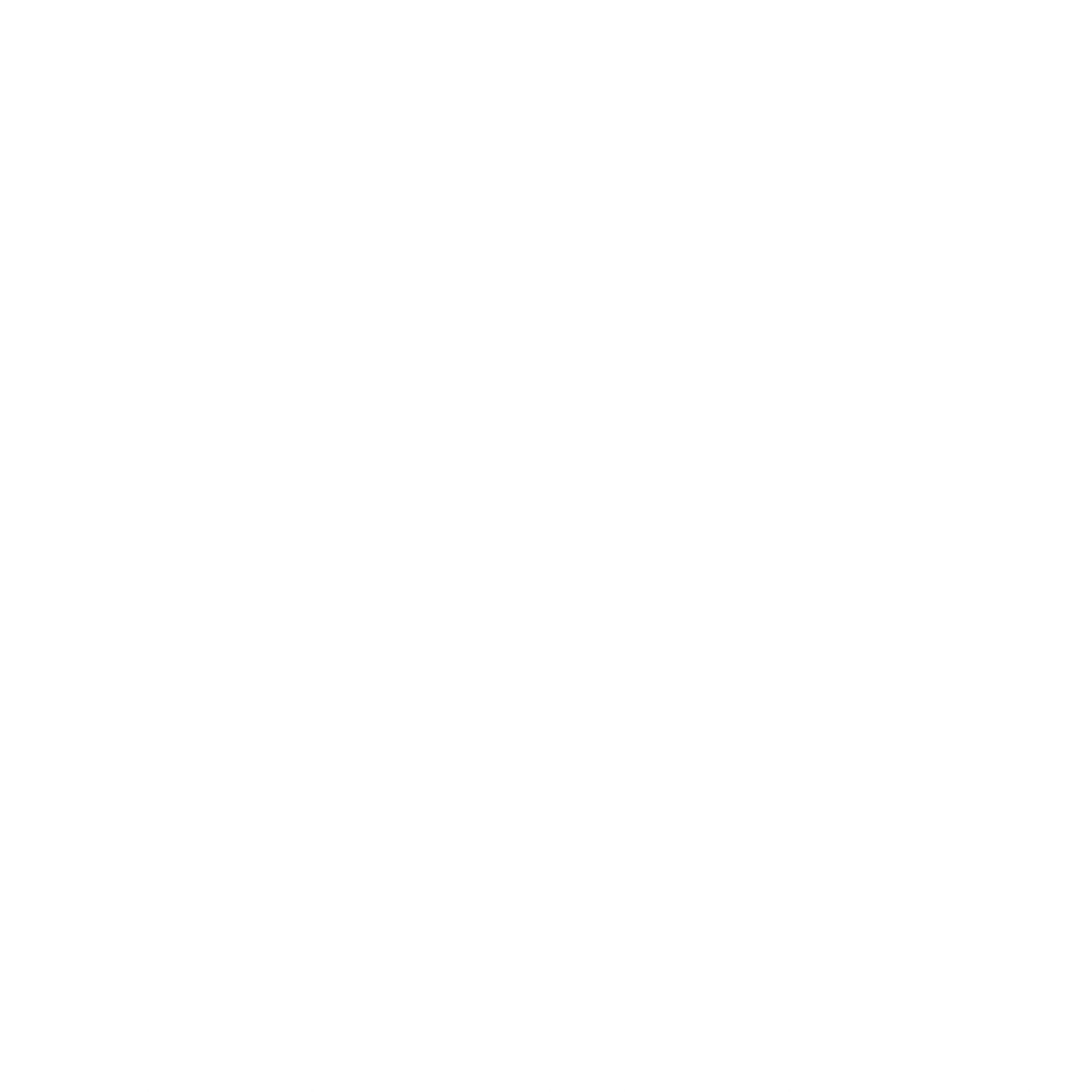 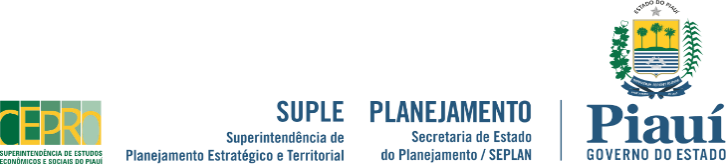 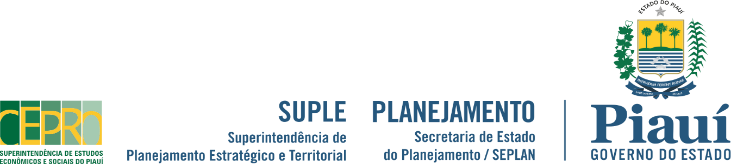 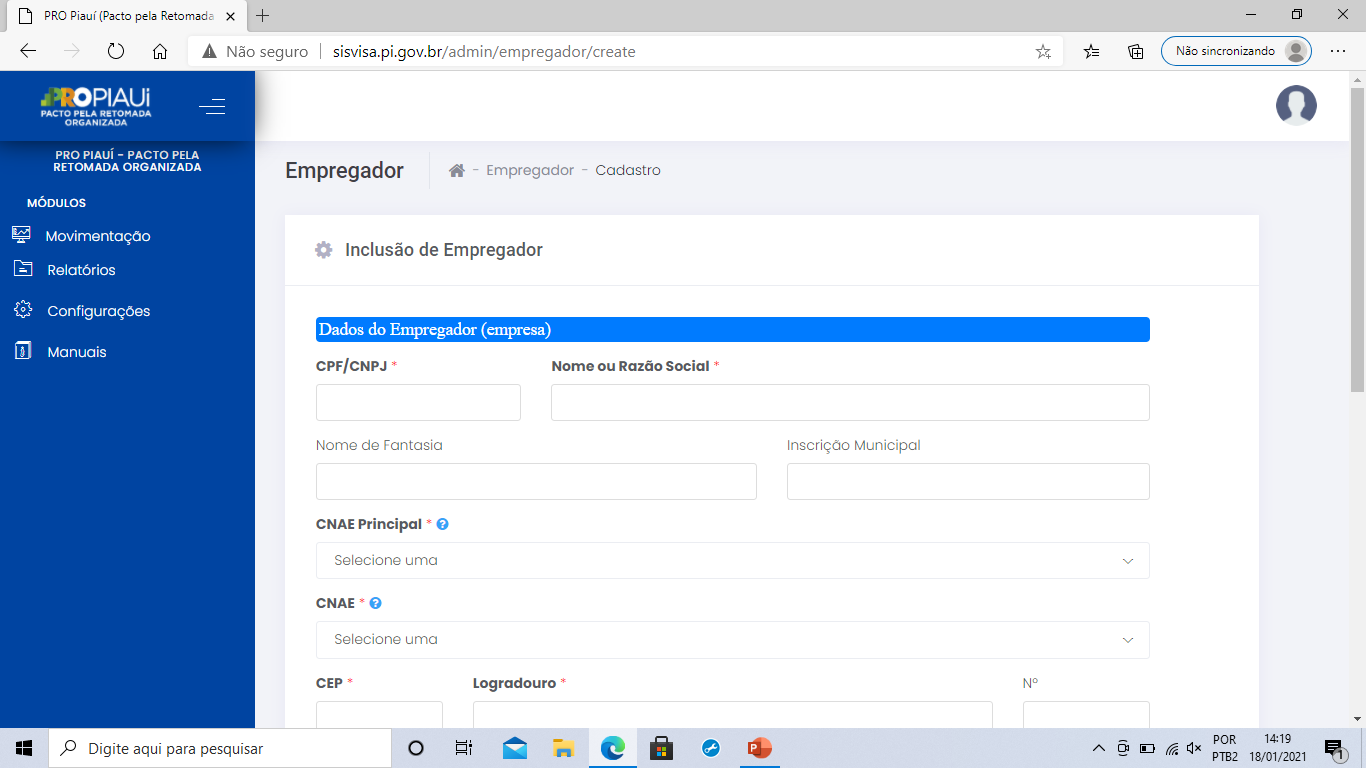 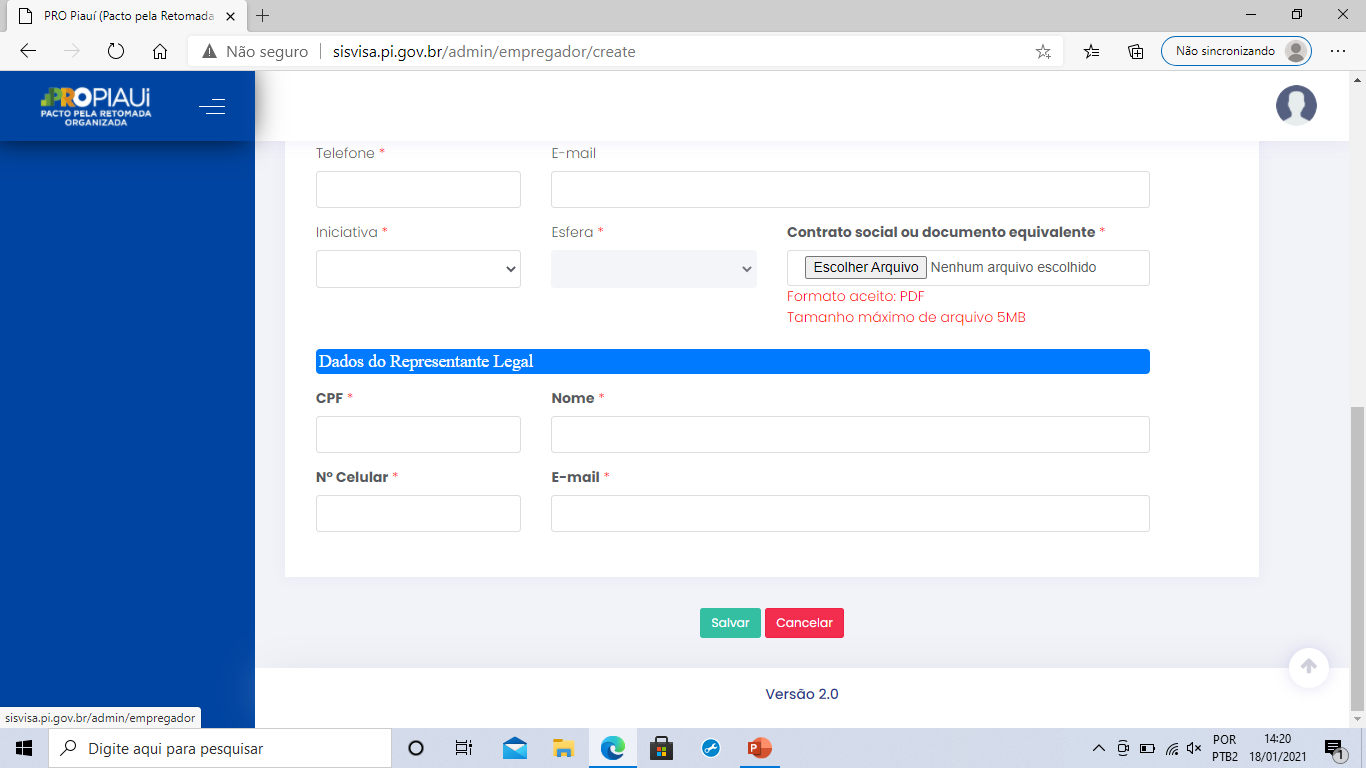 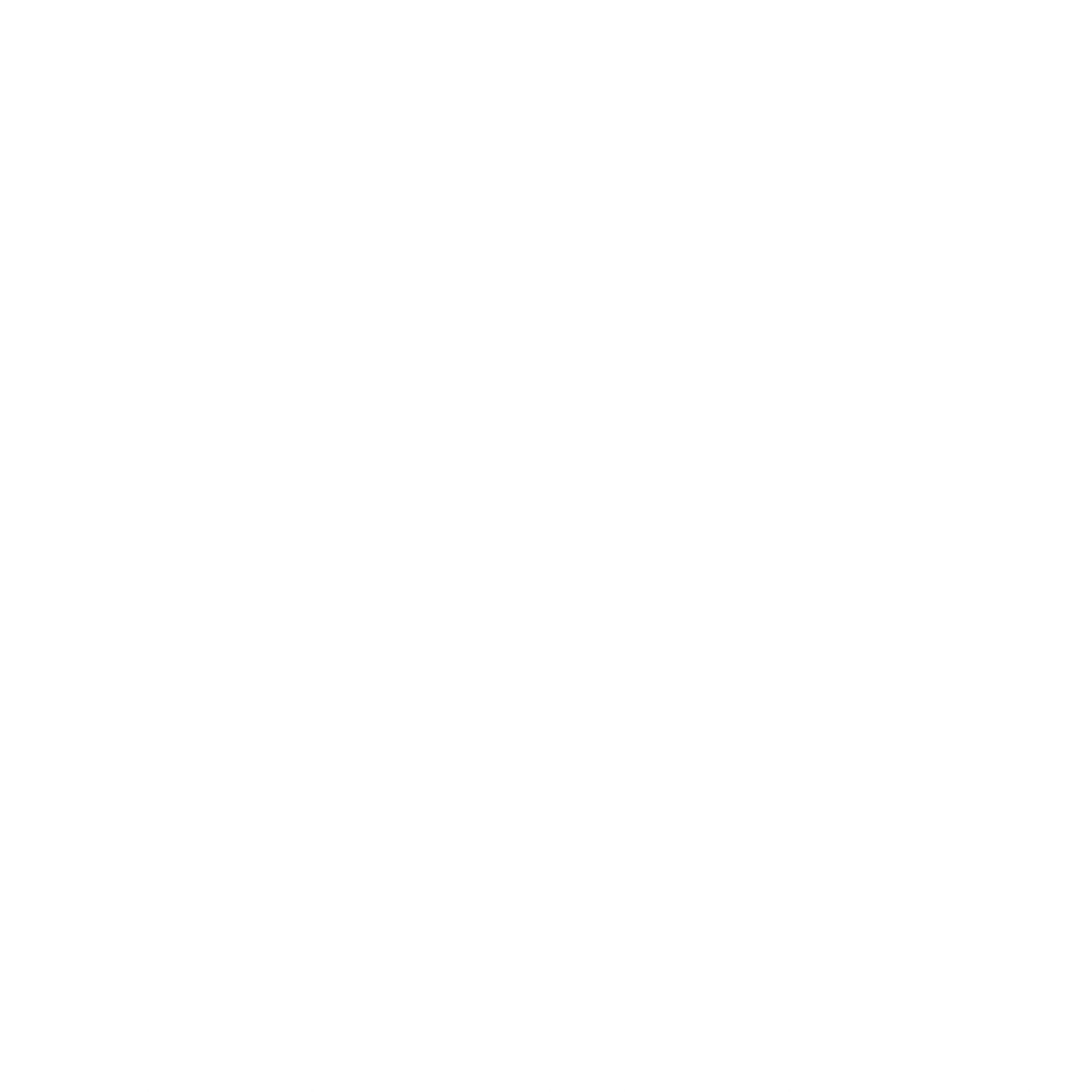 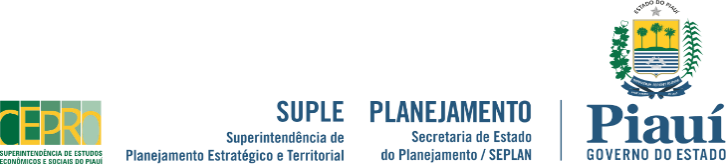 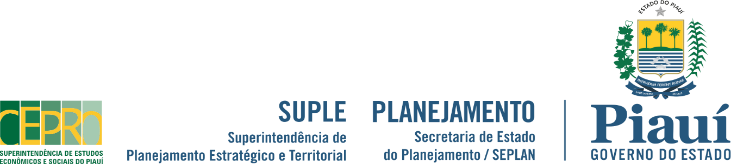 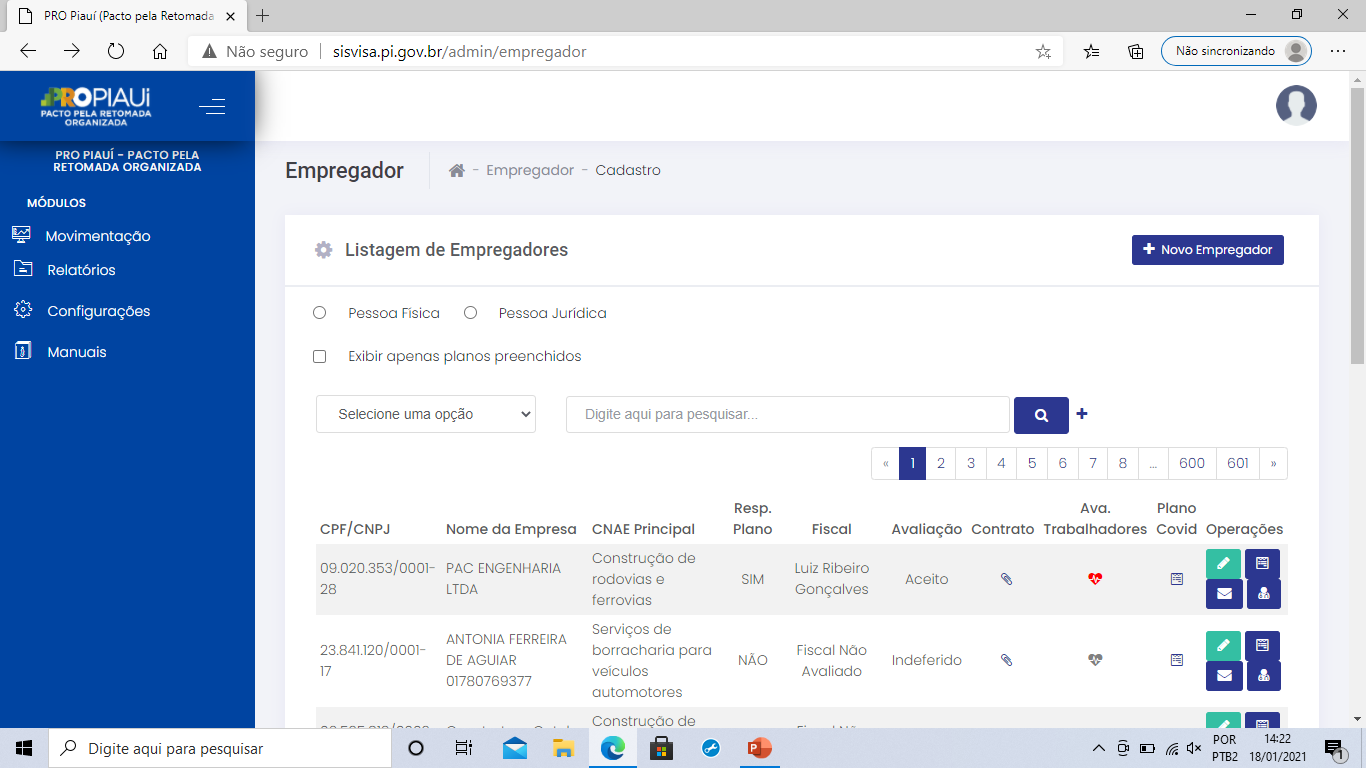 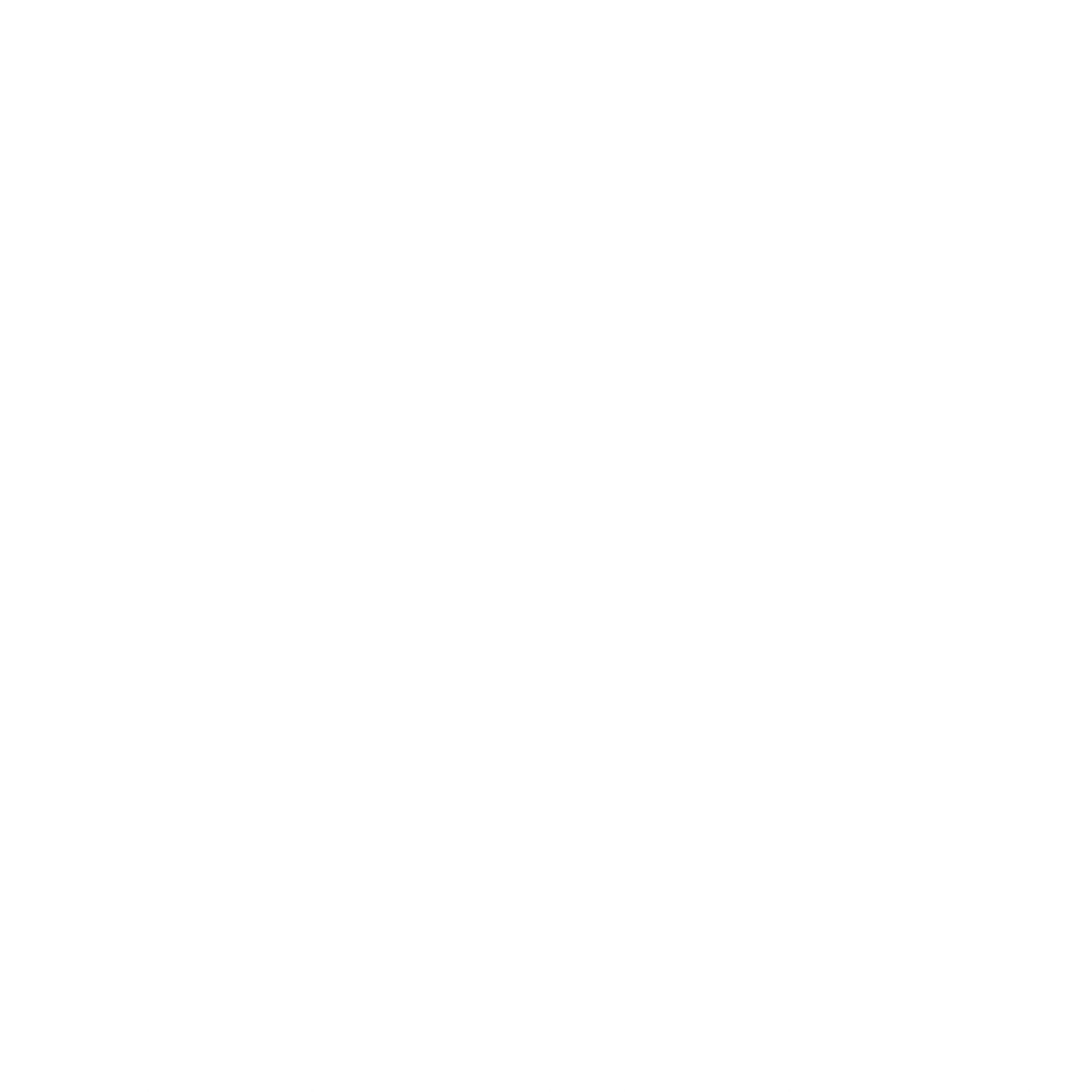 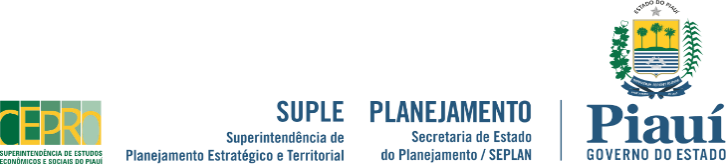 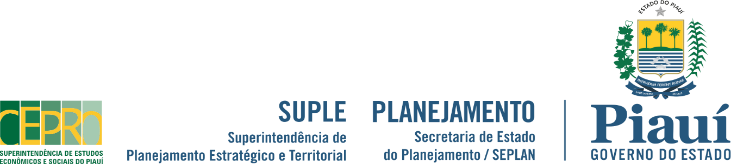 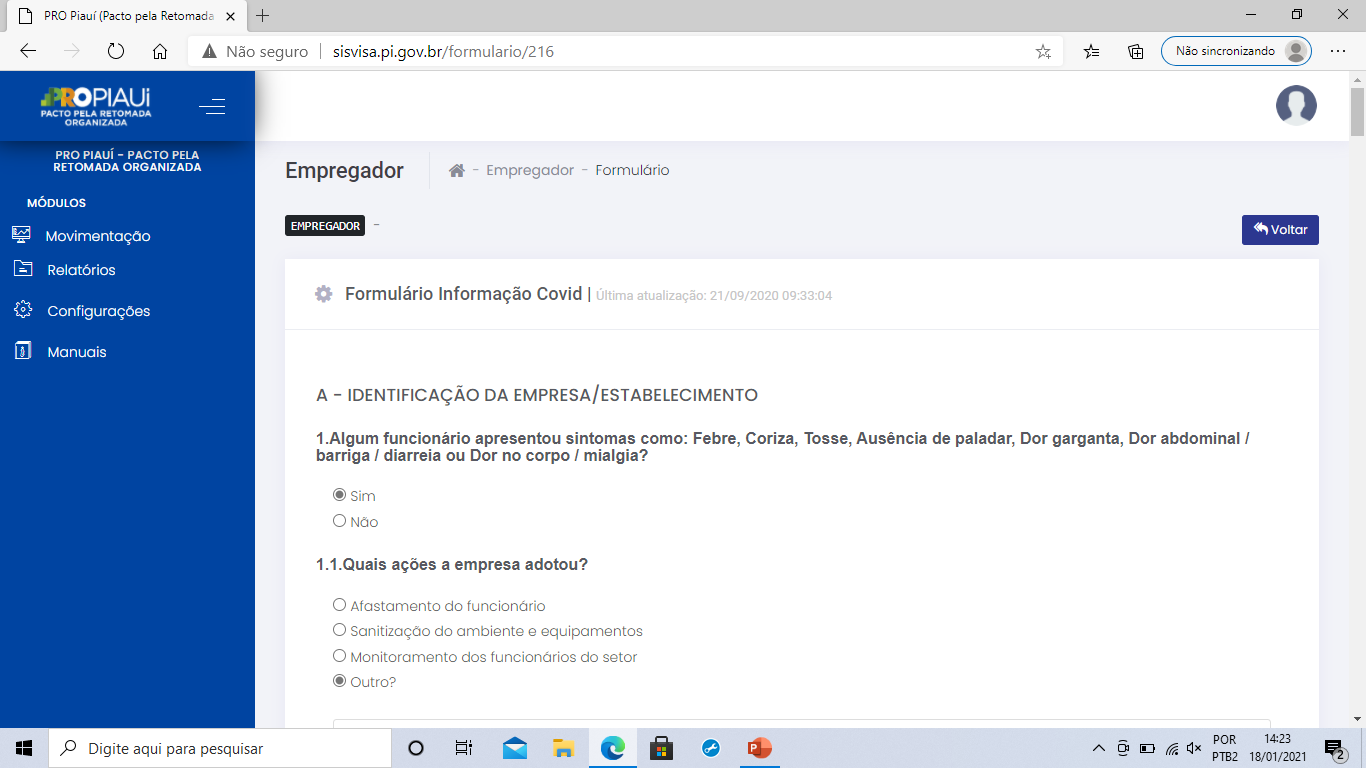 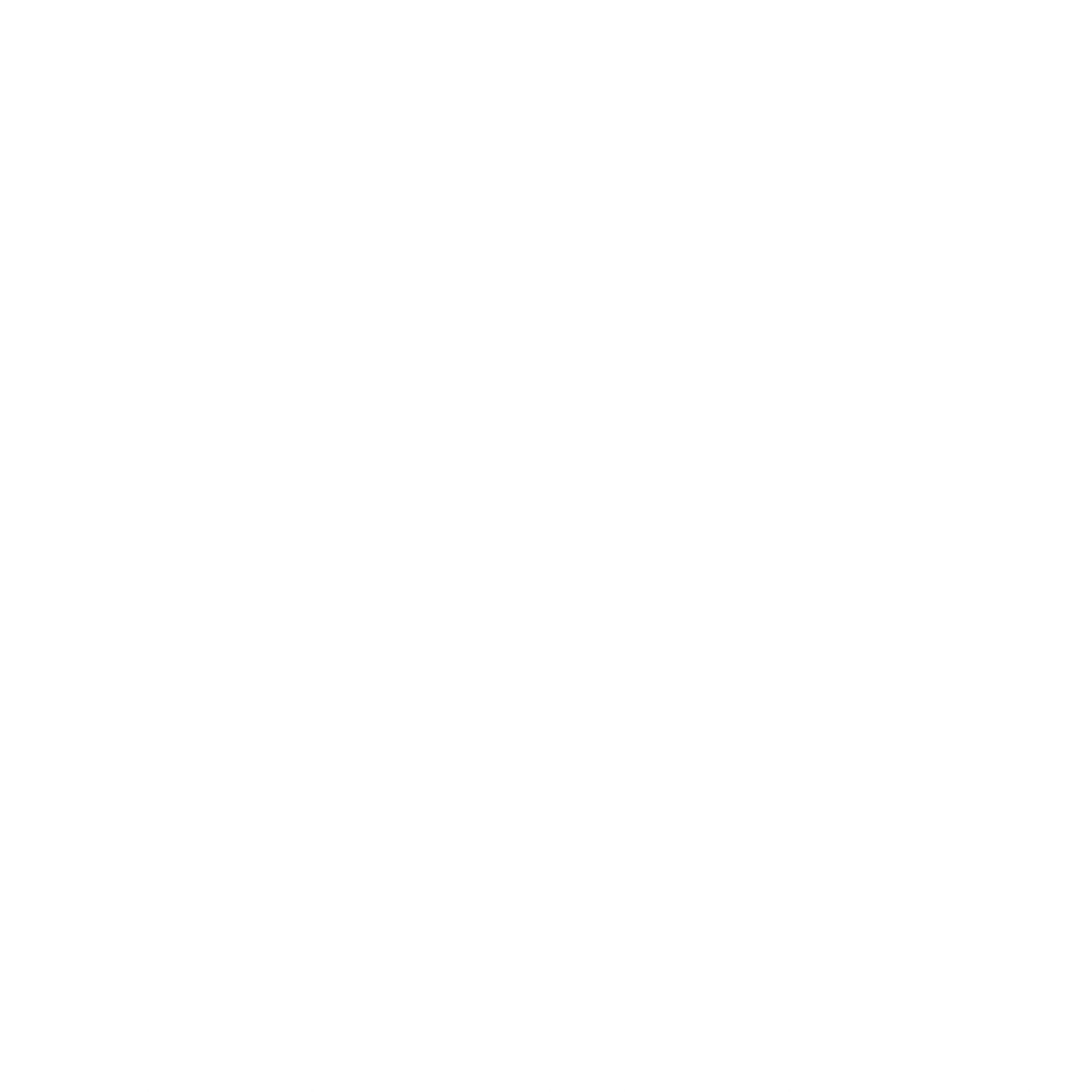 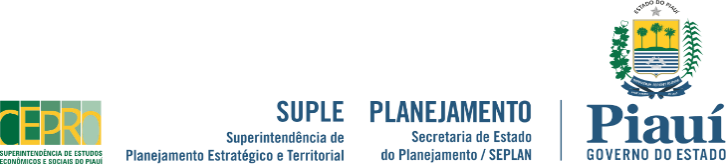 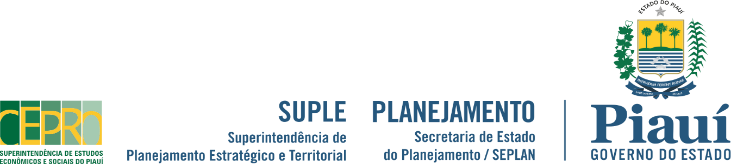 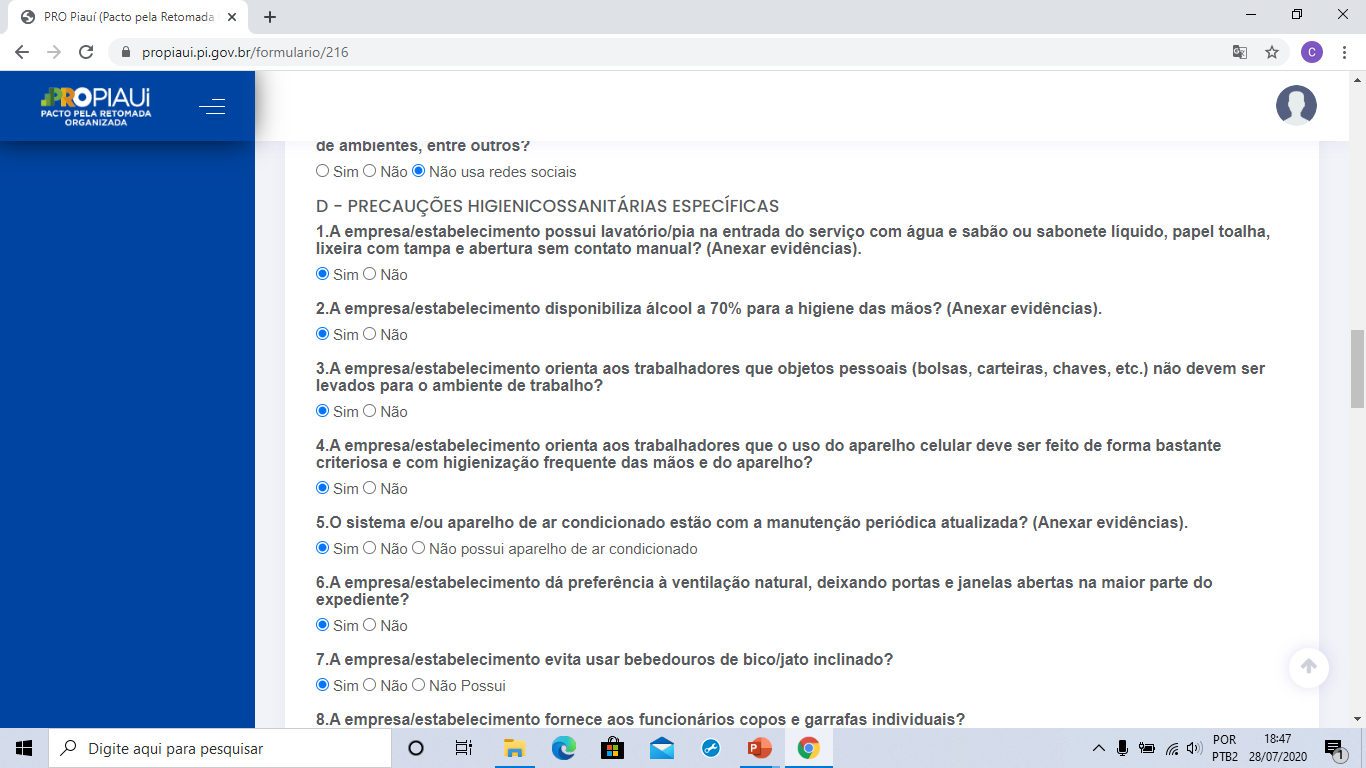 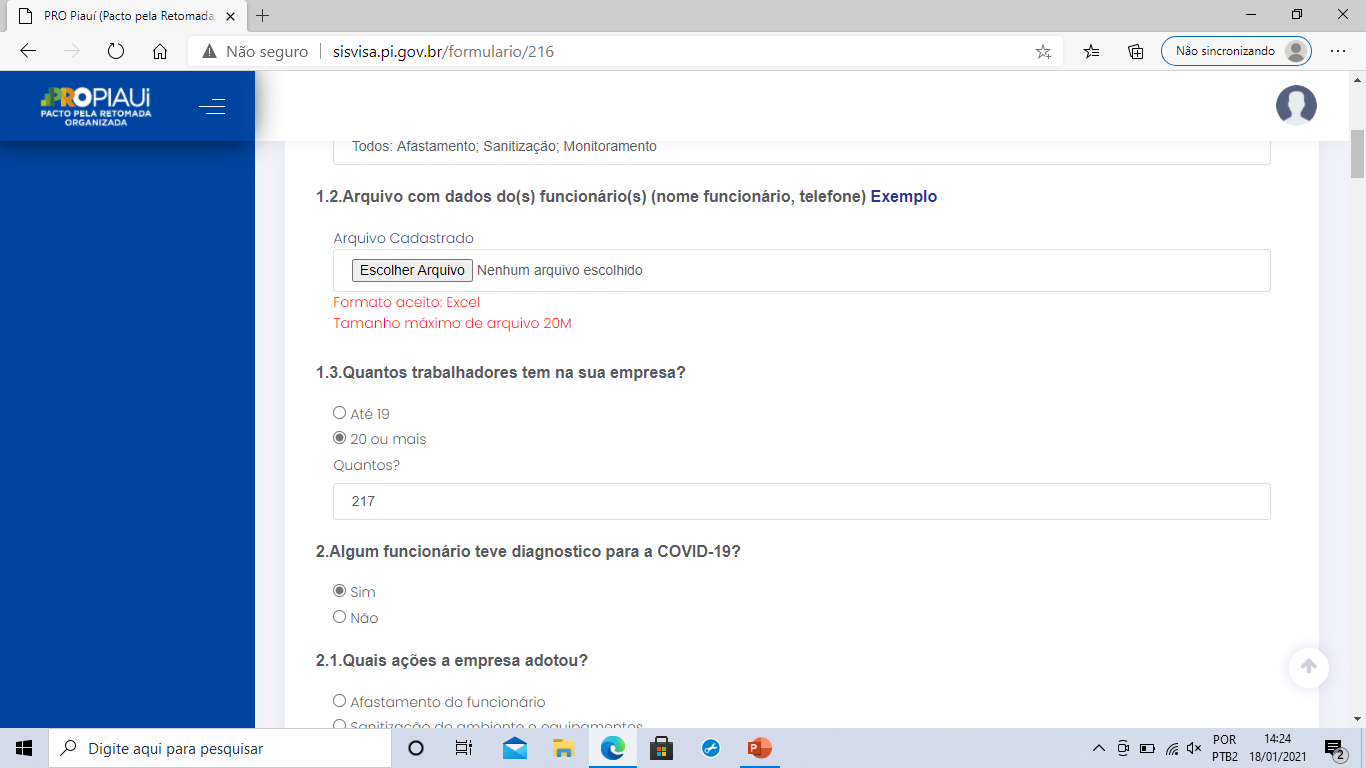 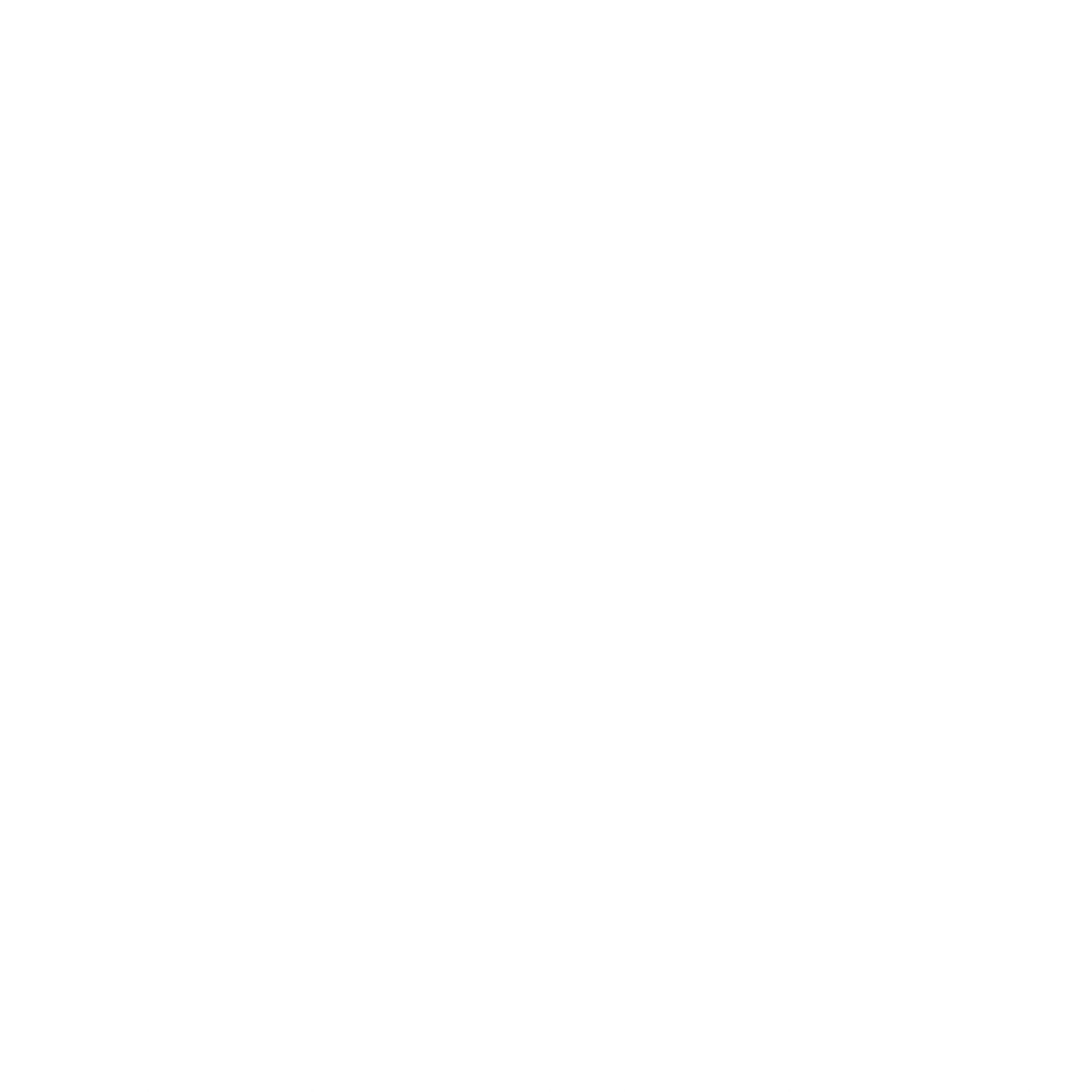 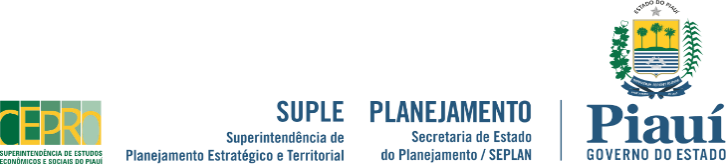 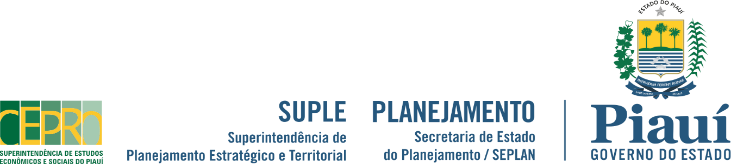 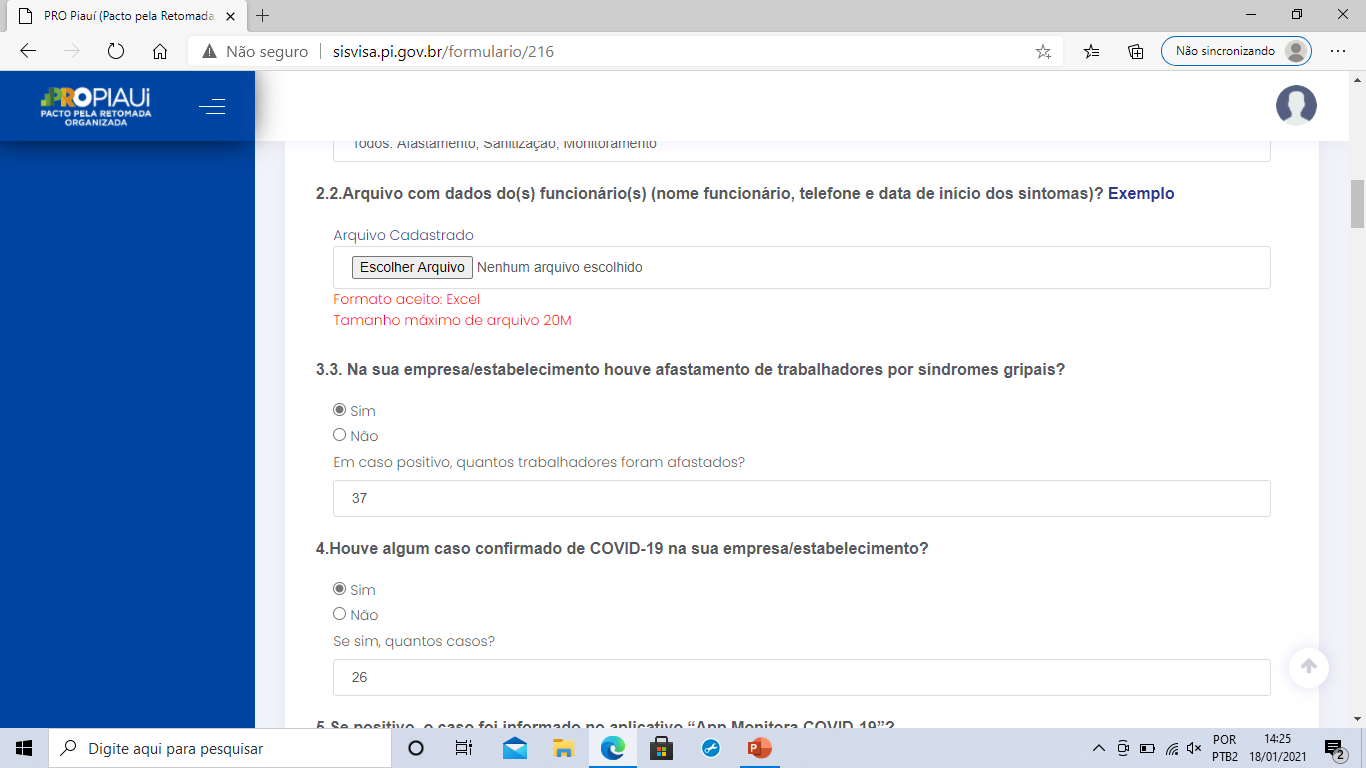 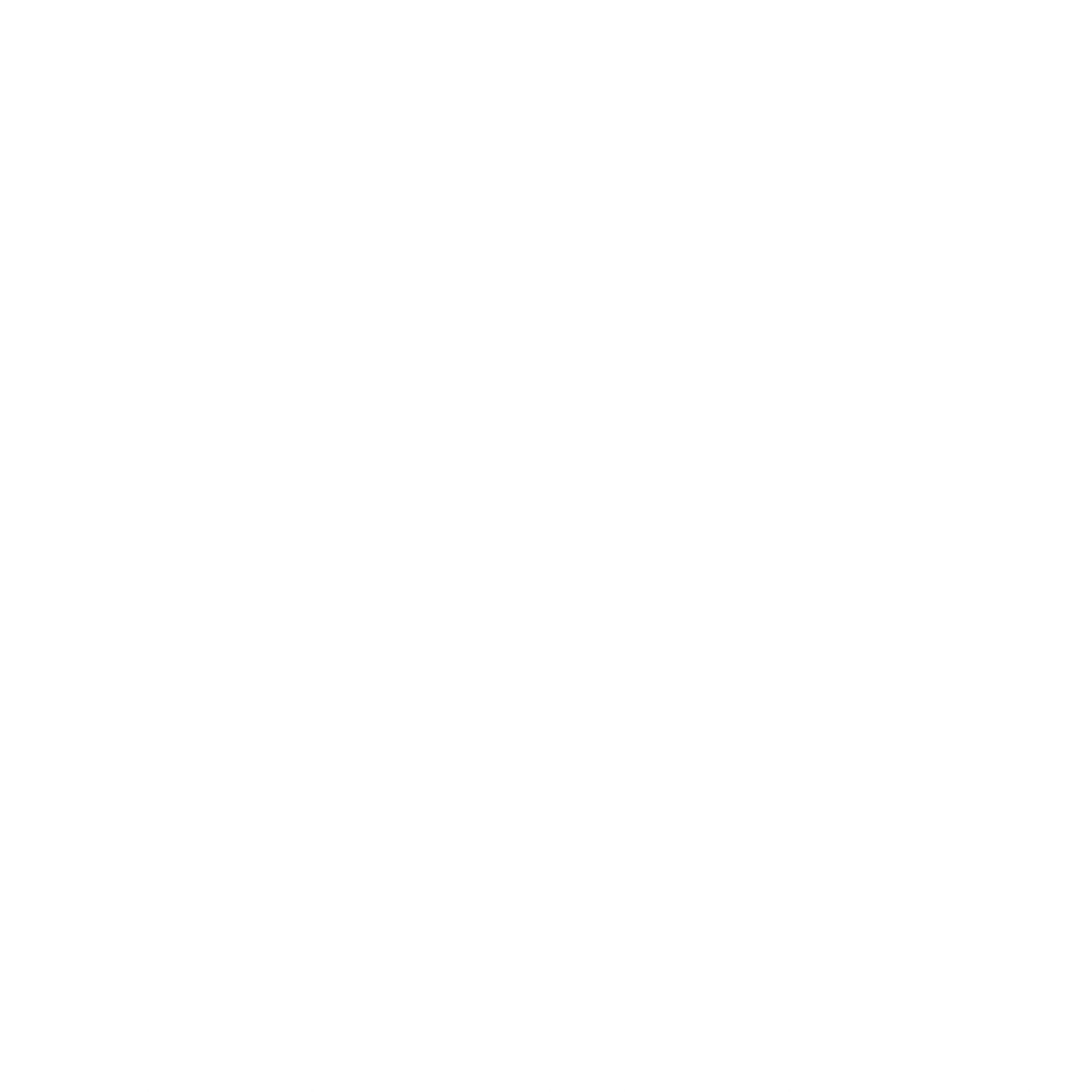 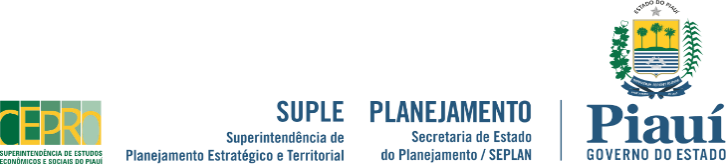 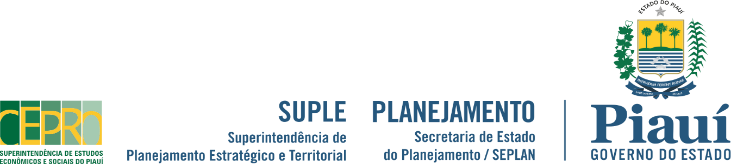 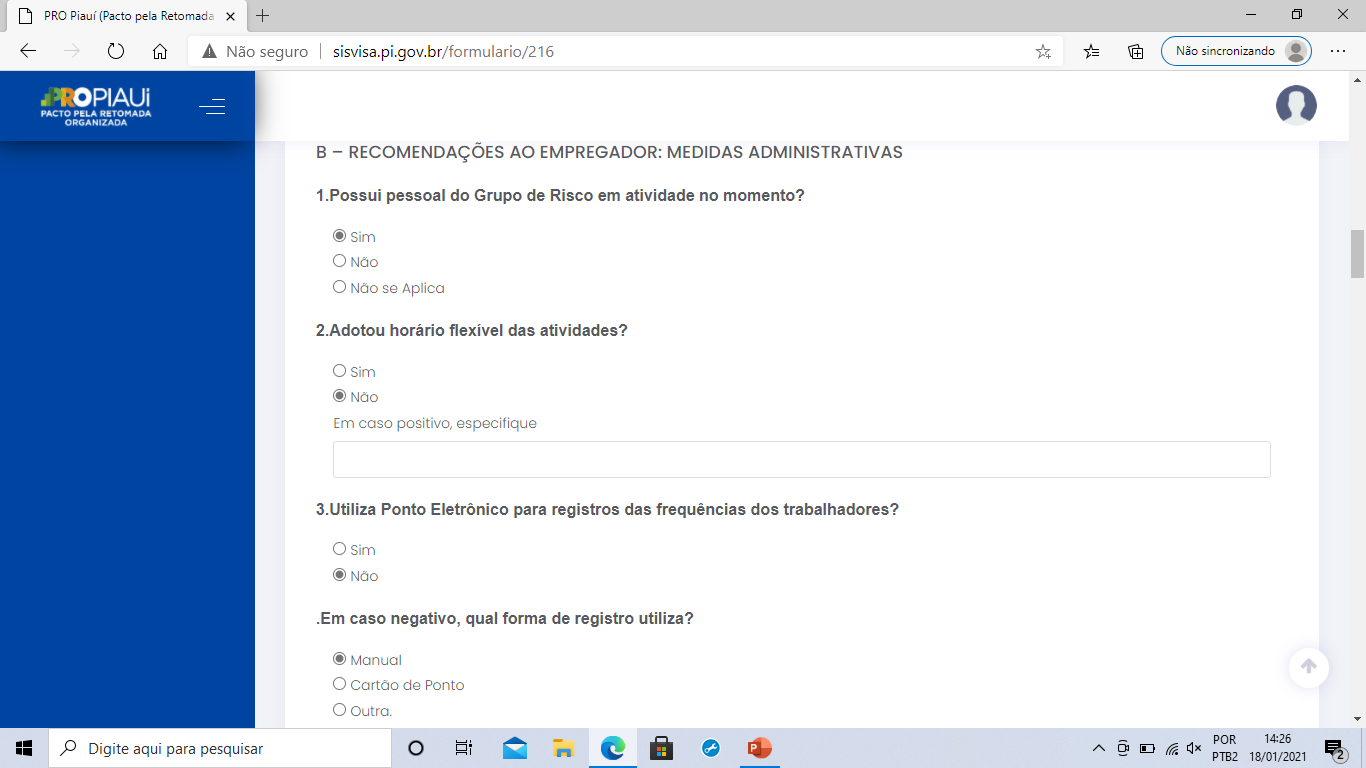 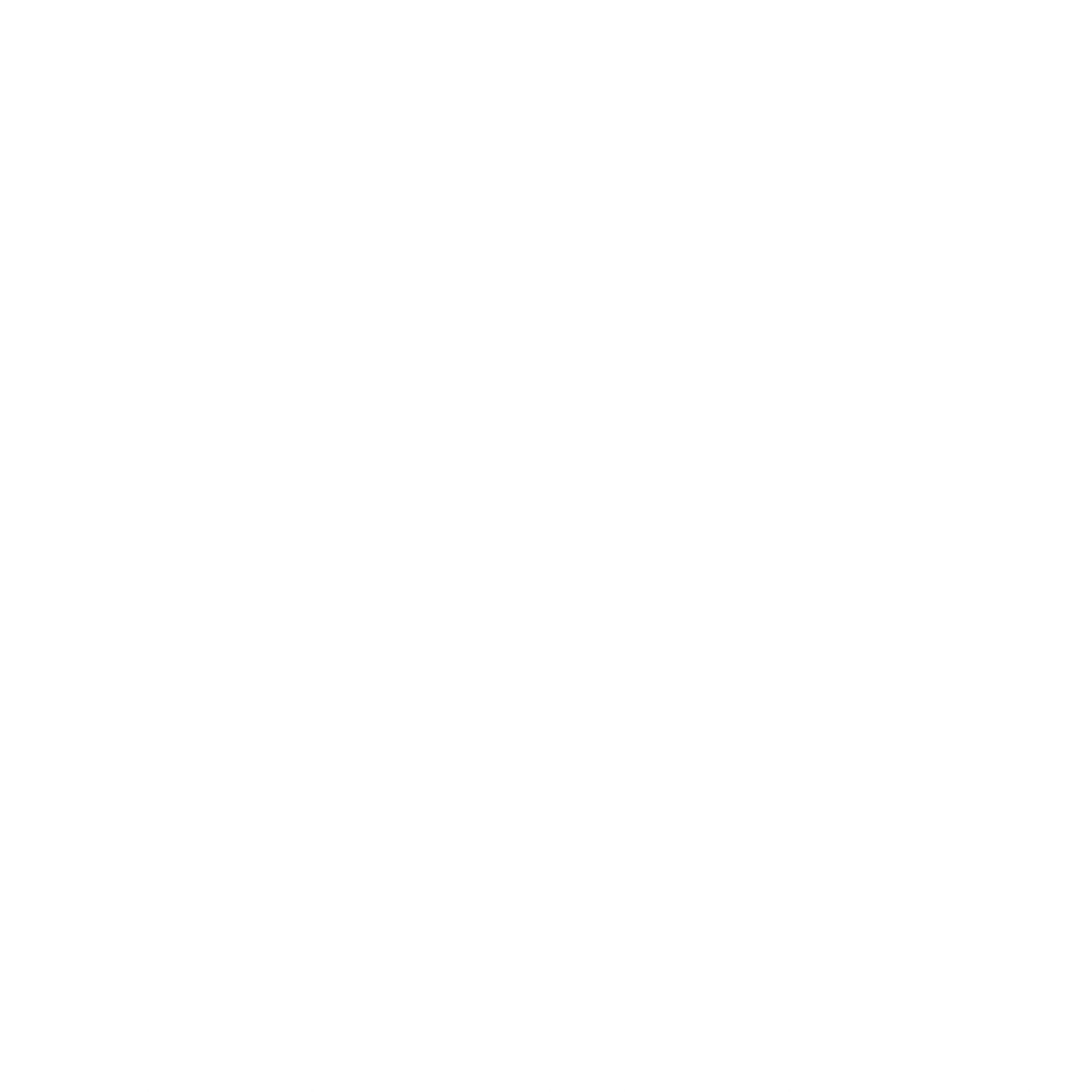 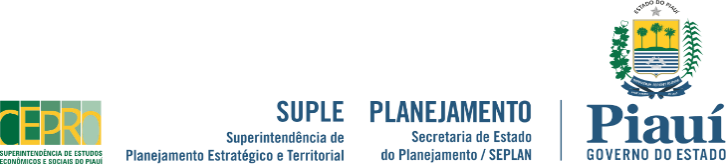 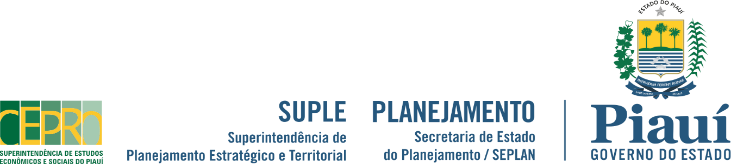 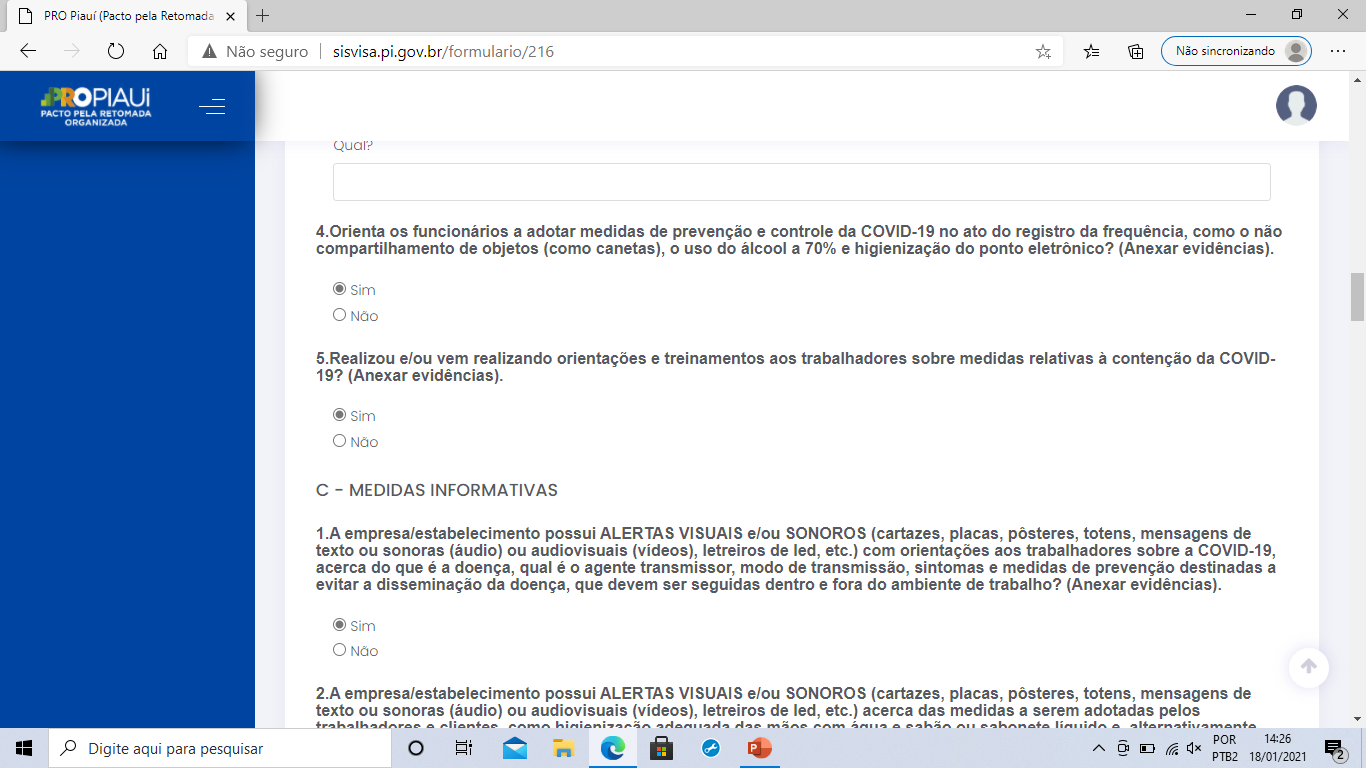 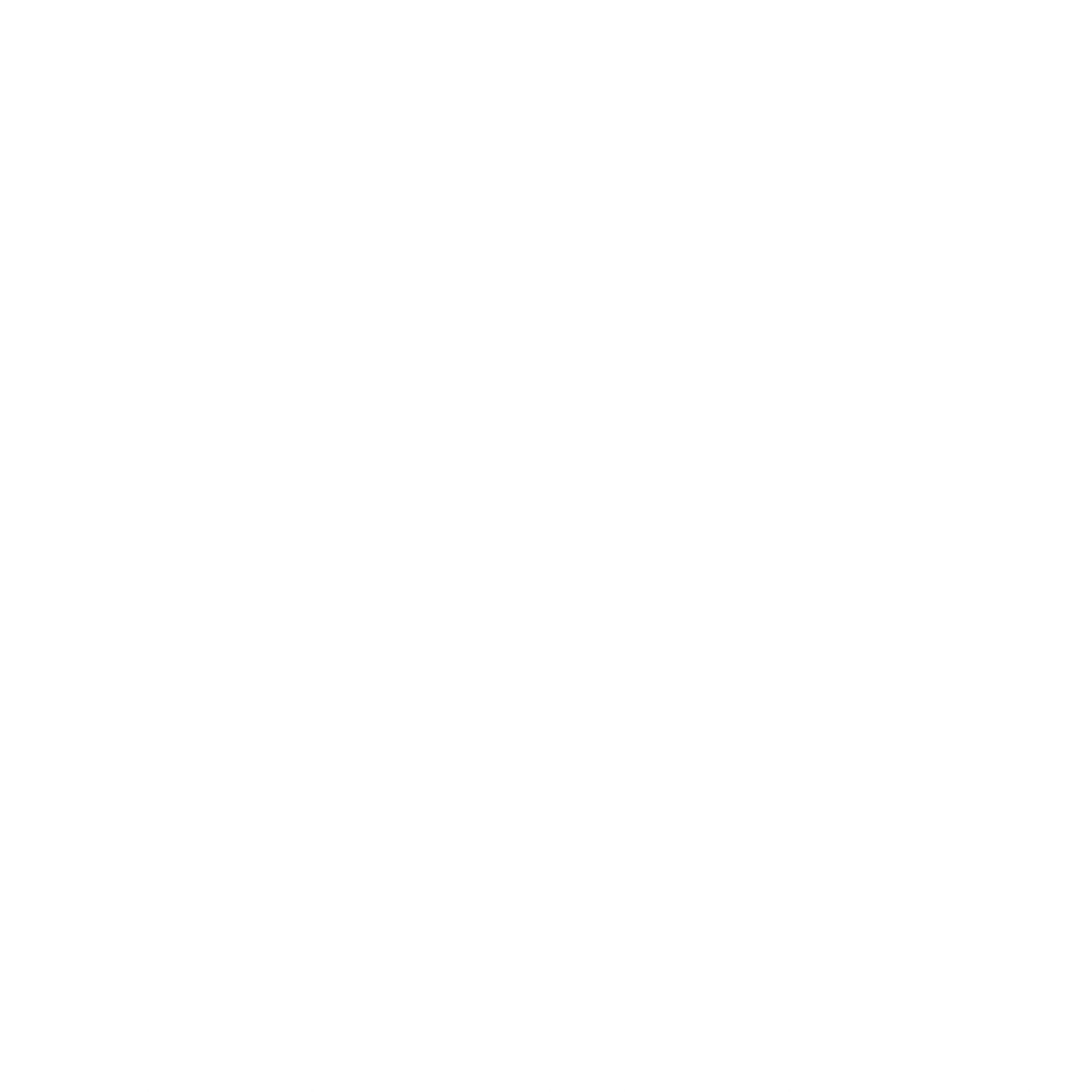 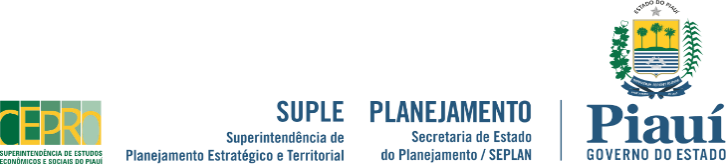 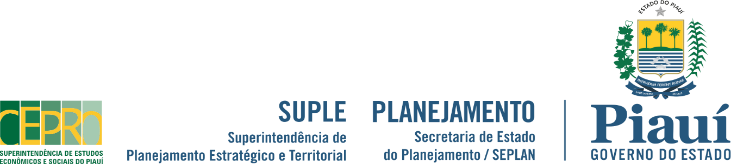 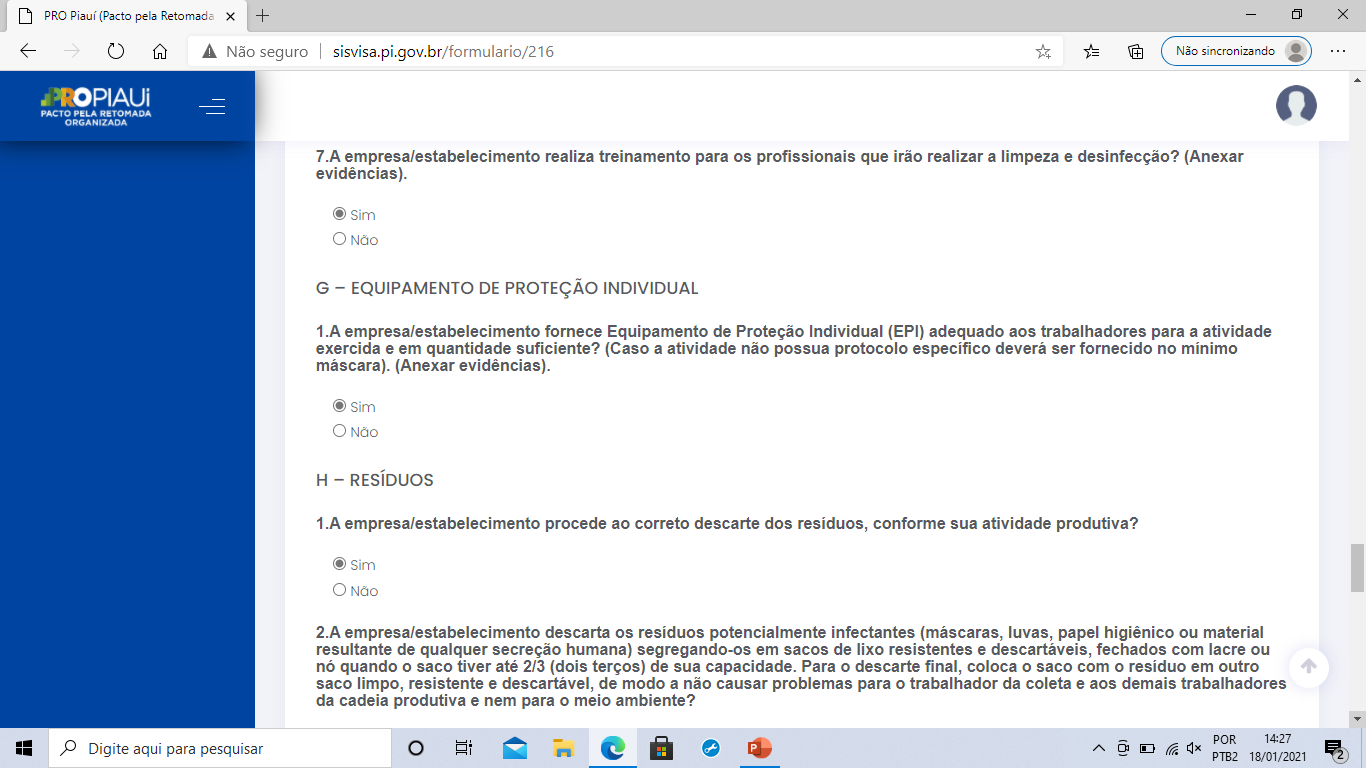 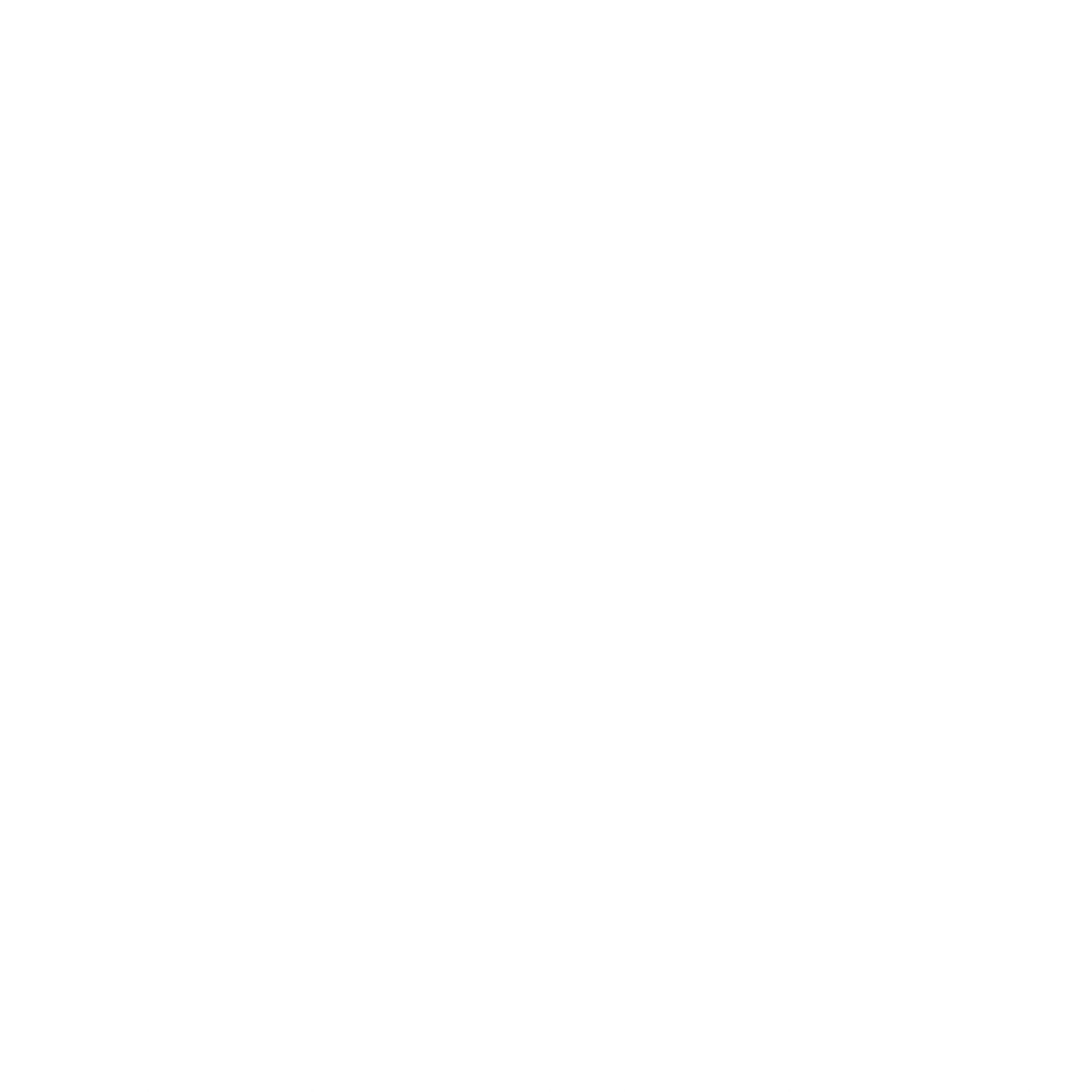 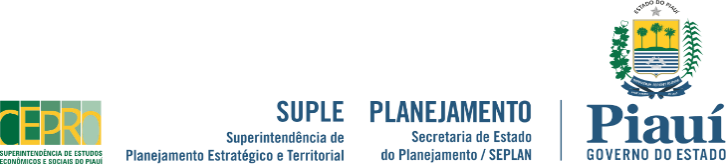 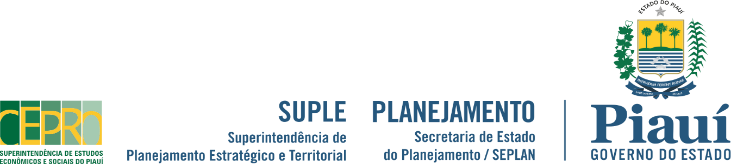 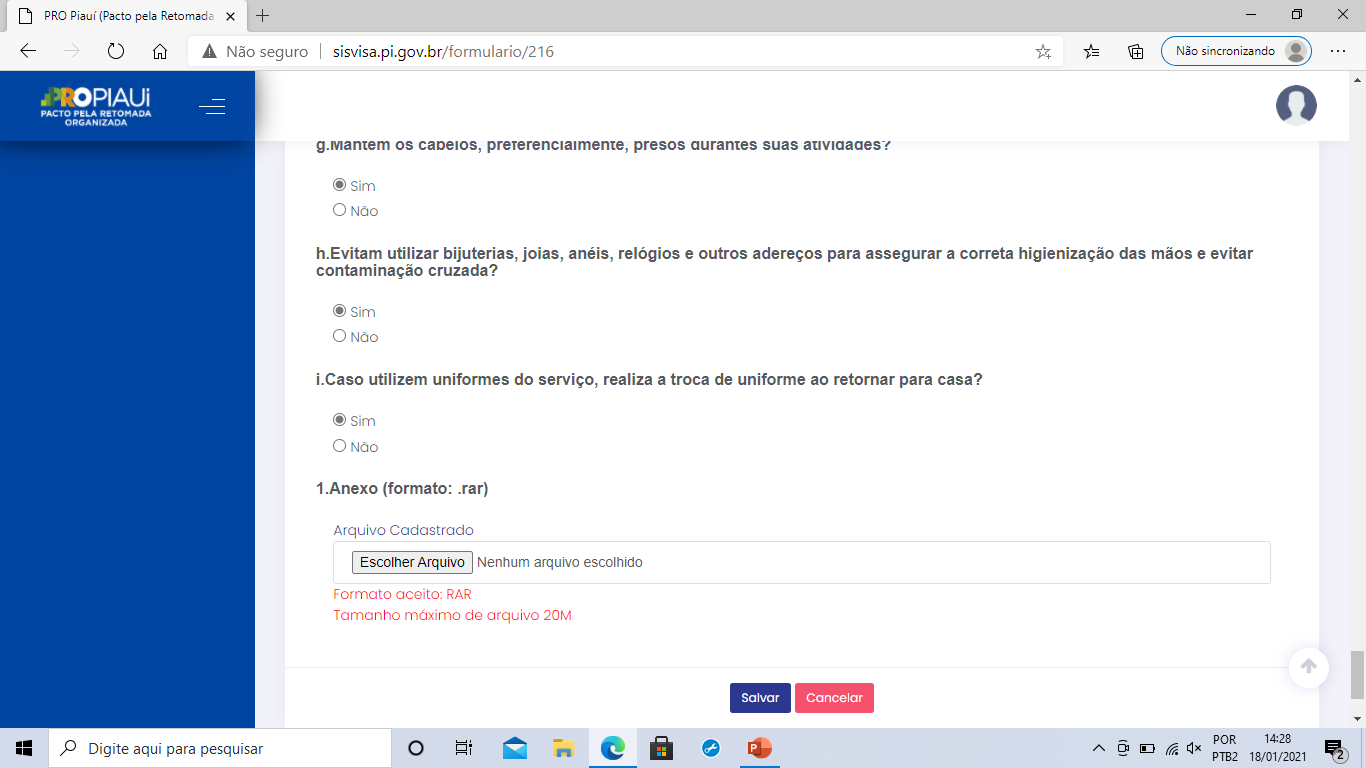 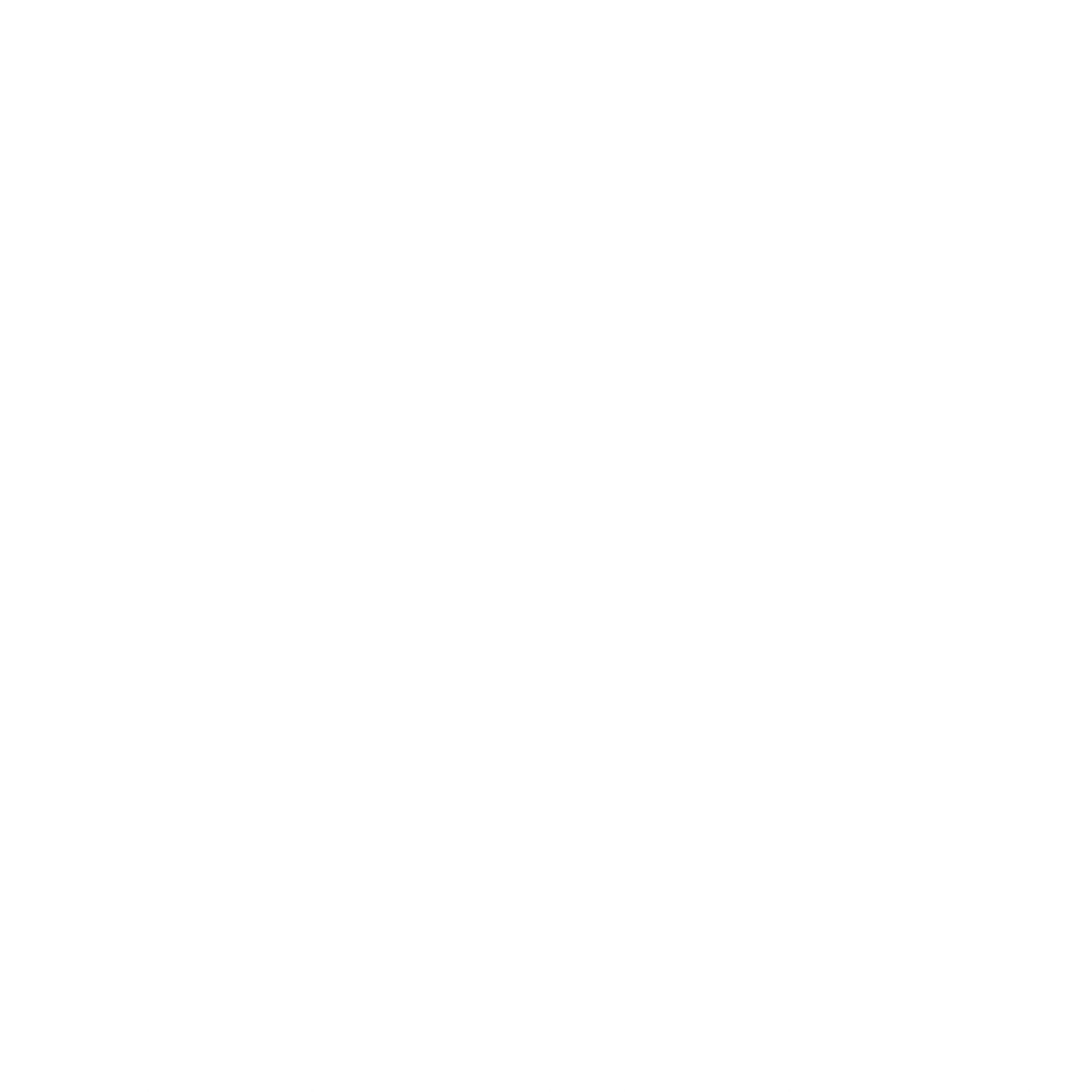 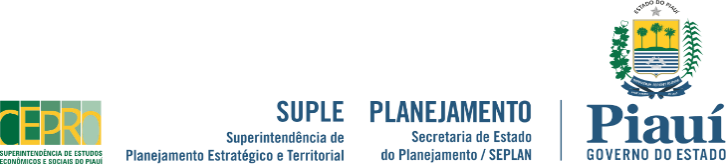 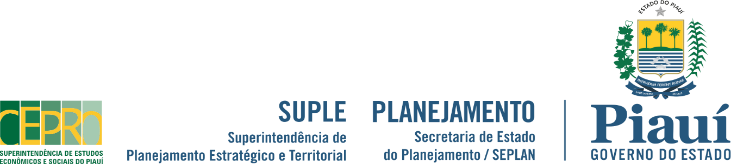 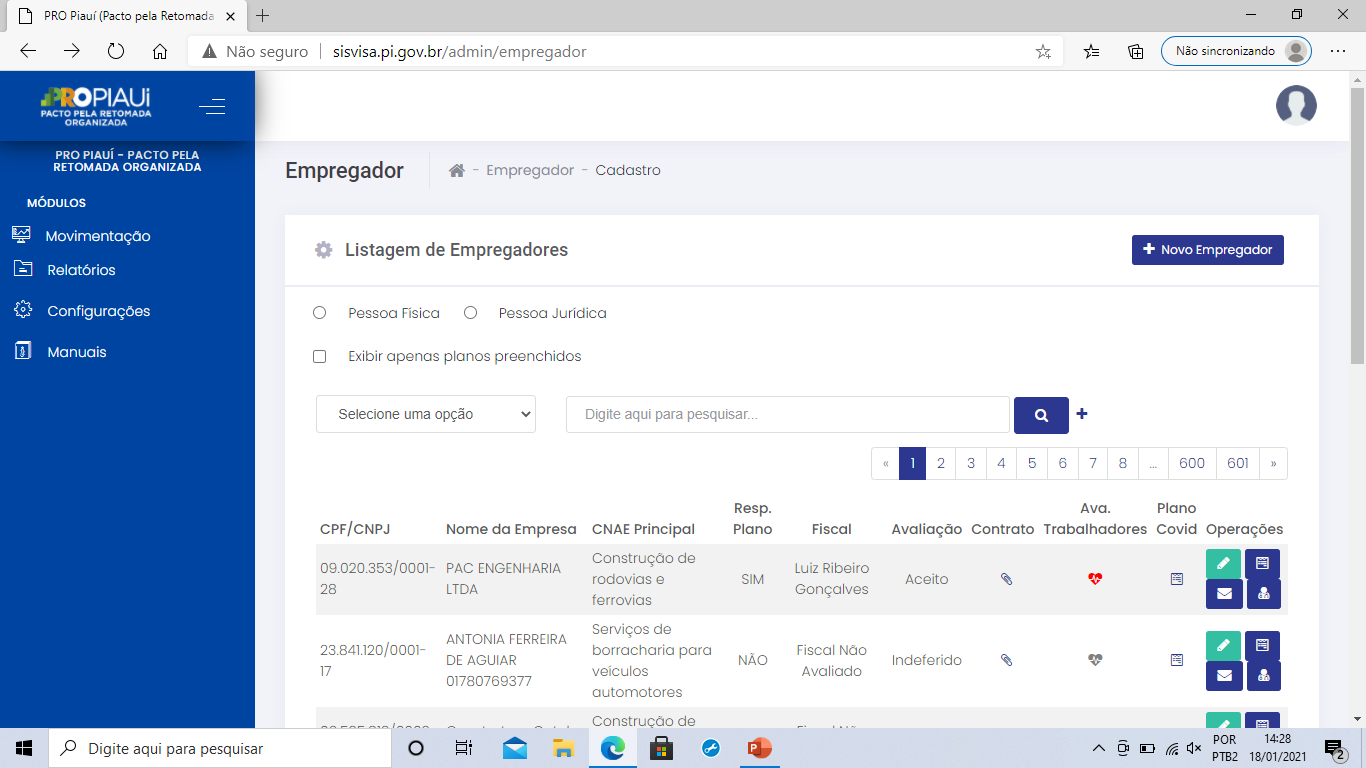 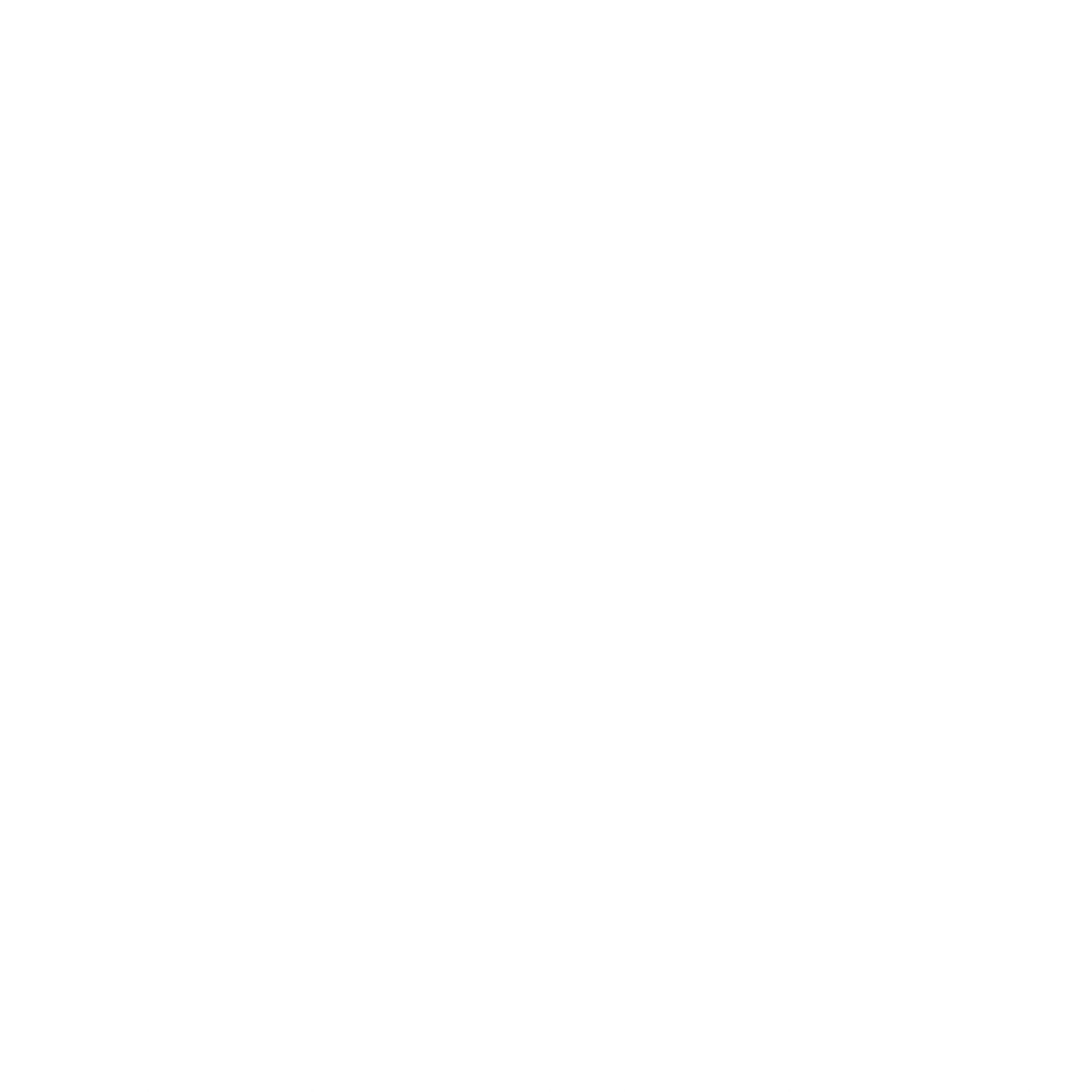 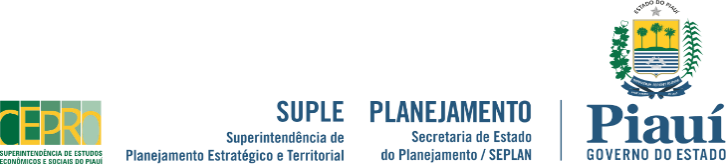 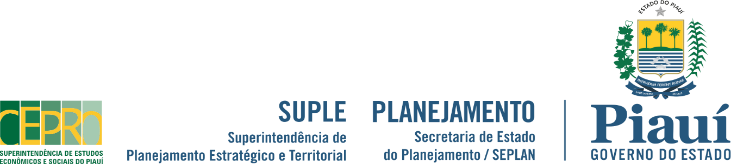 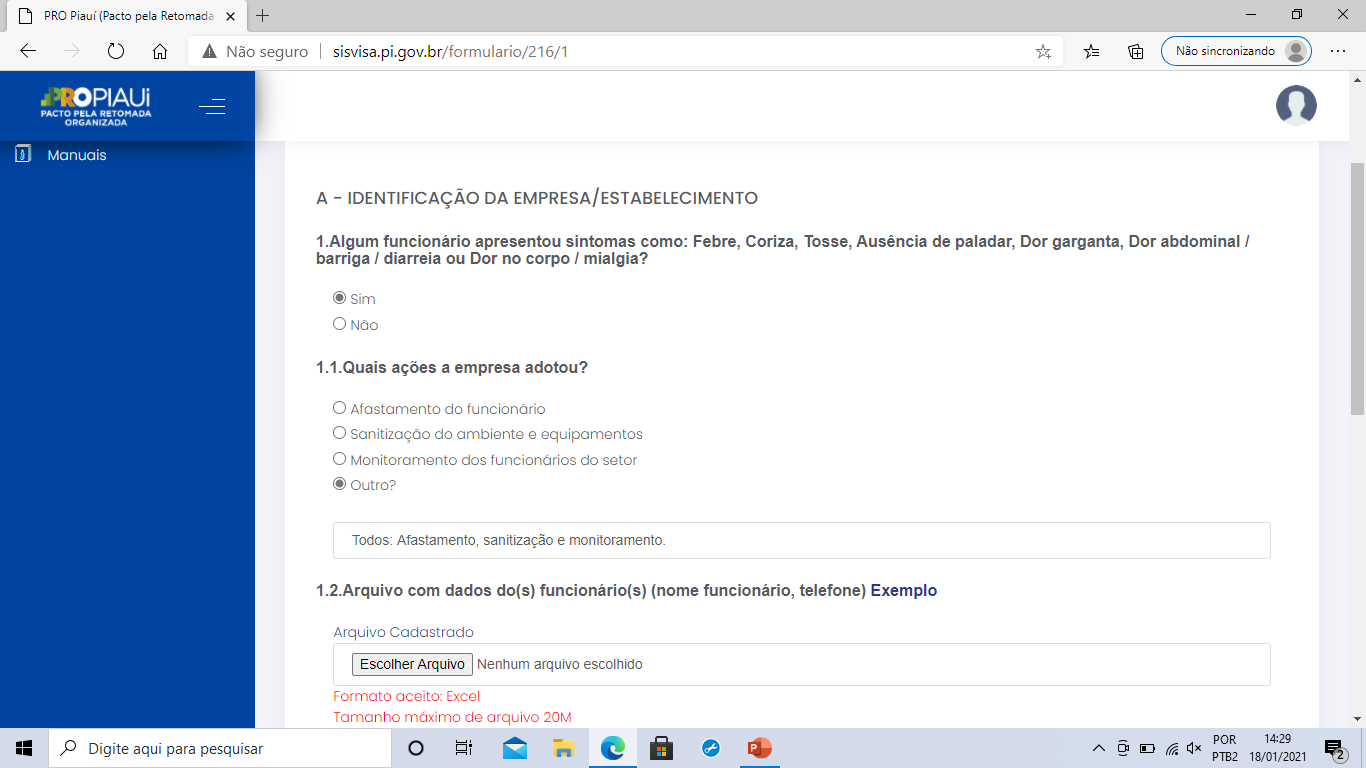 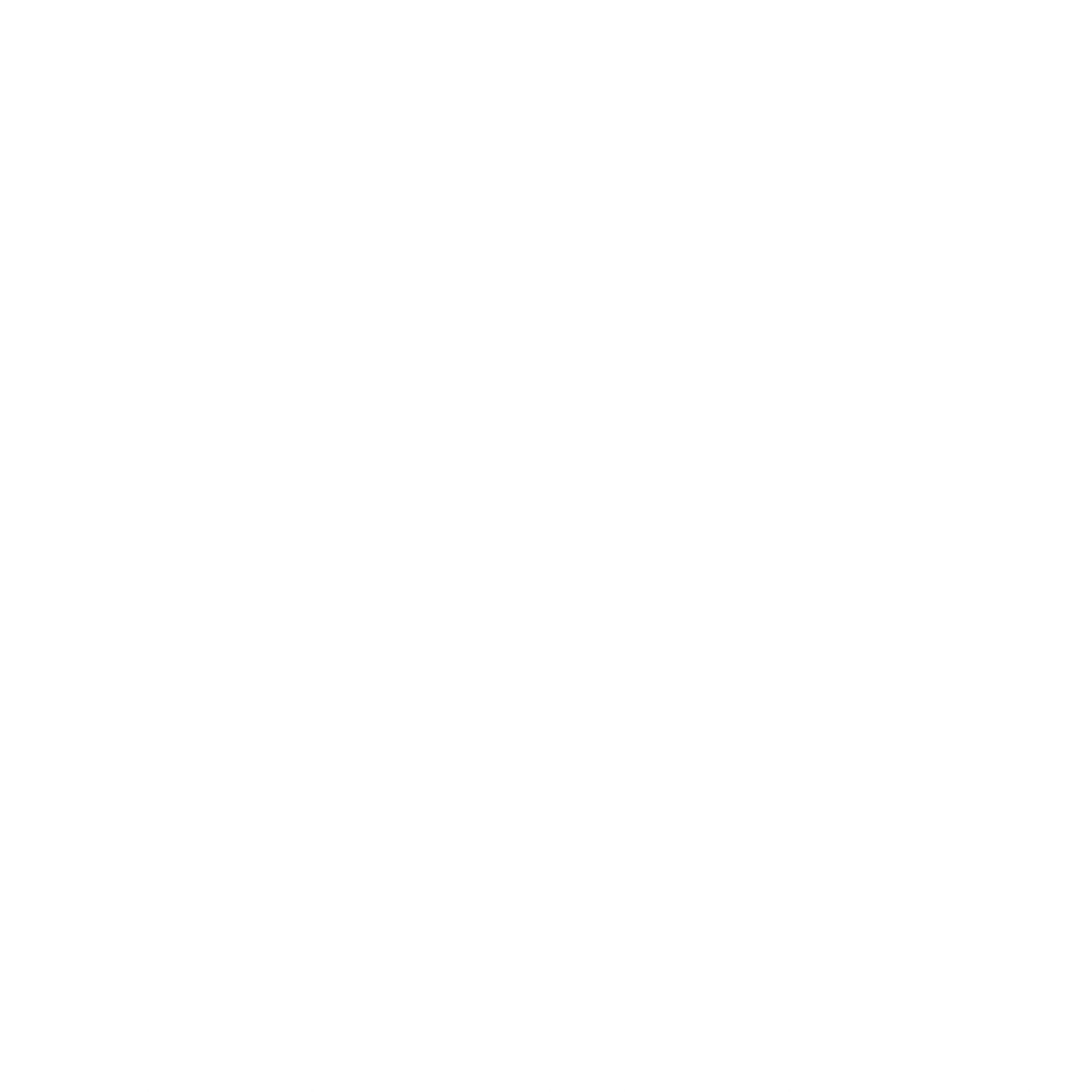 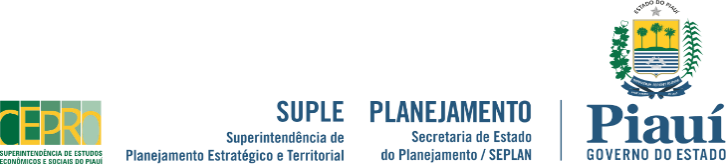 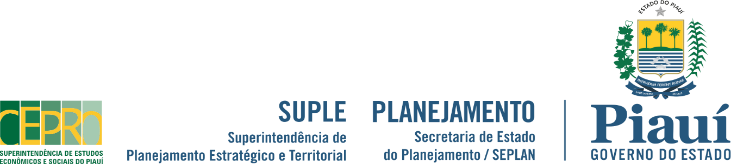 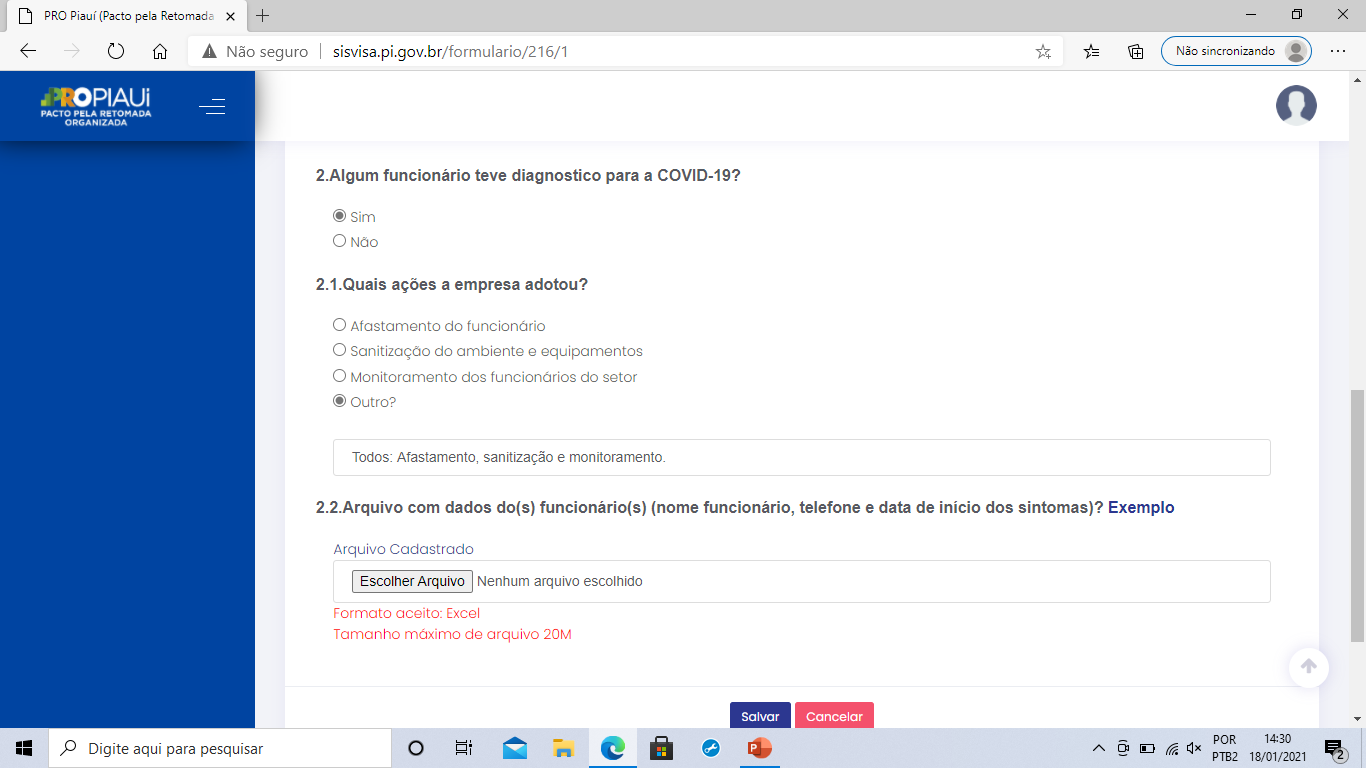 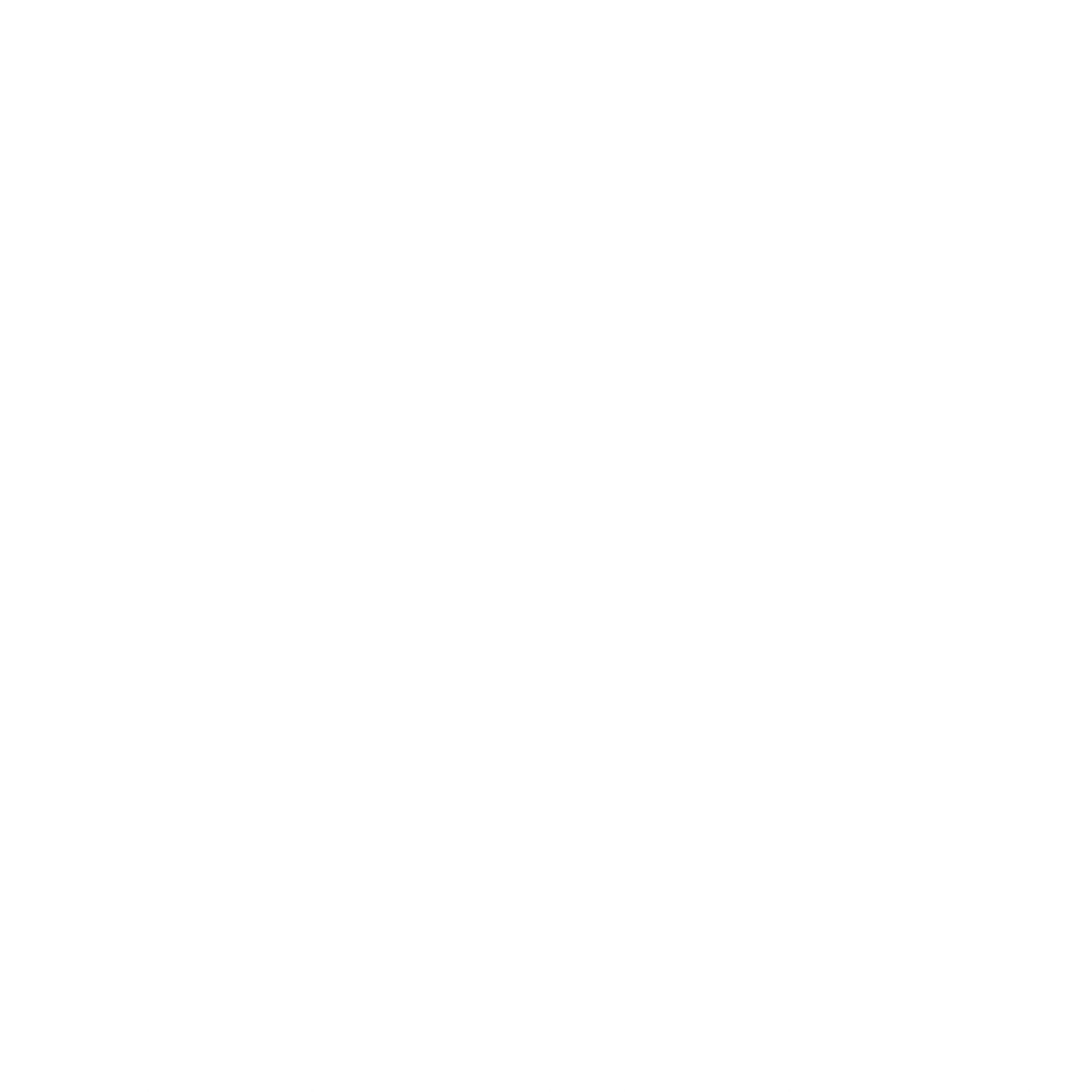 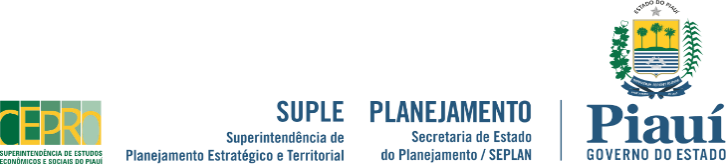 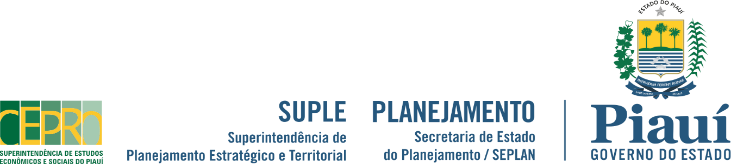 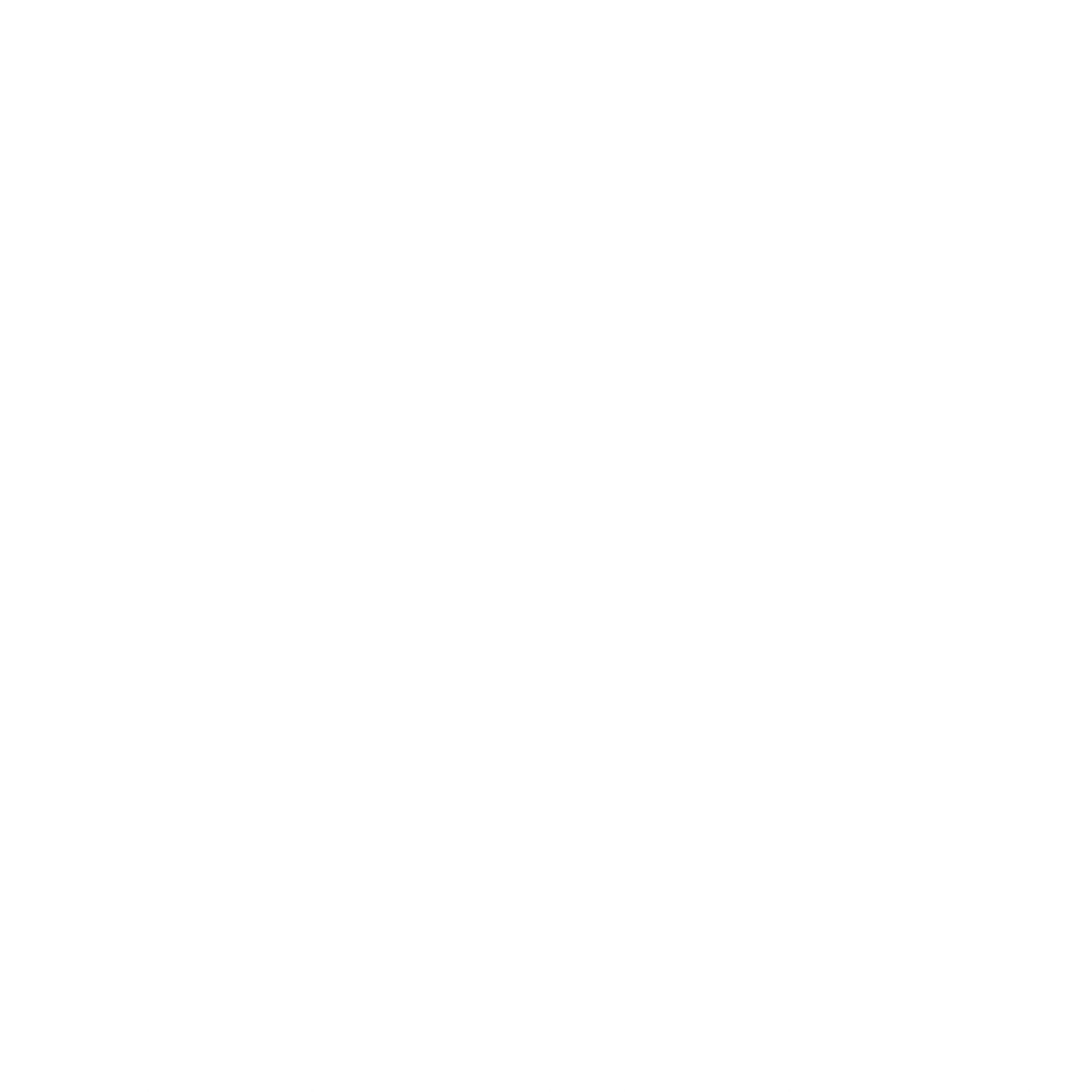 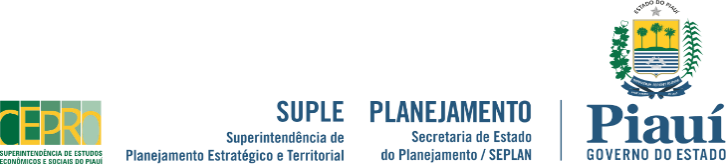 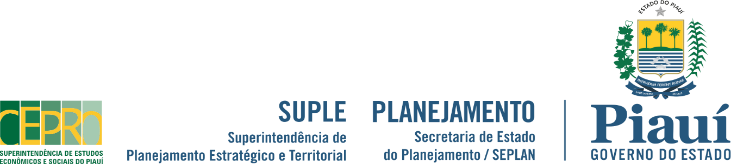 COMO CAPTAR EVIDÊNCIAS
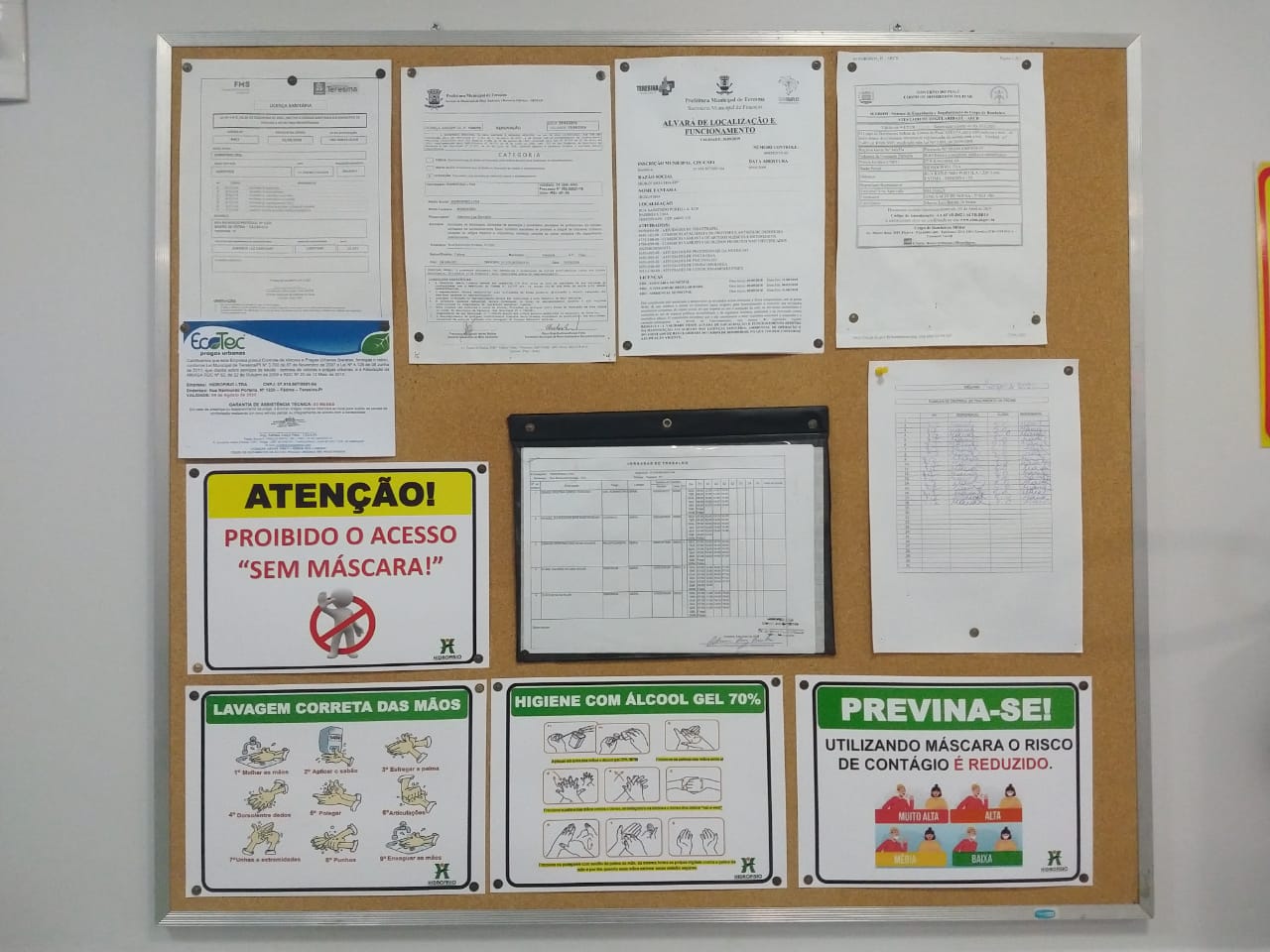 SISTEMA PRO PIAUÍ
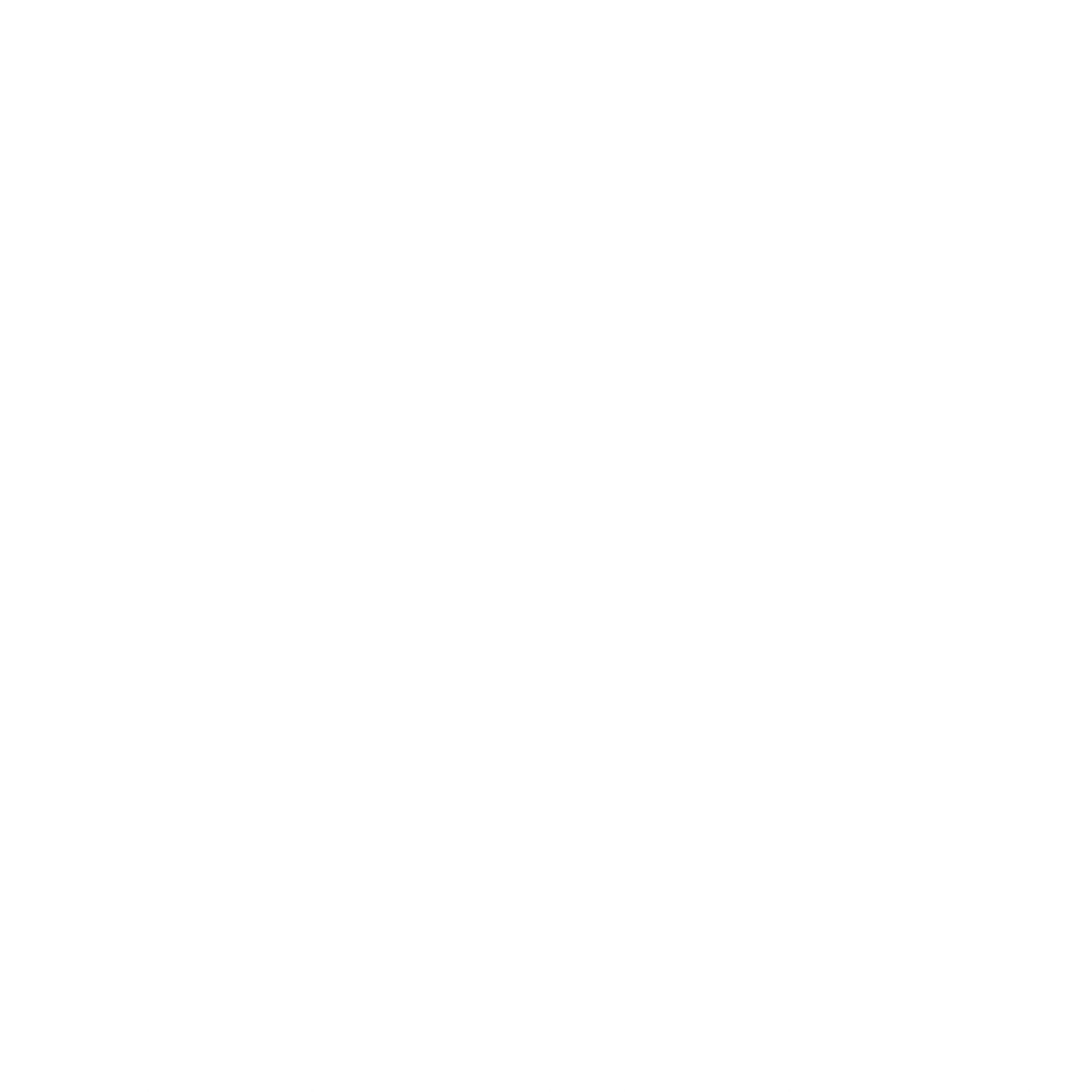 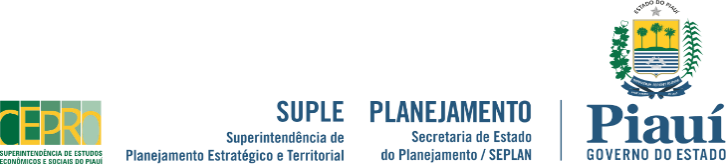 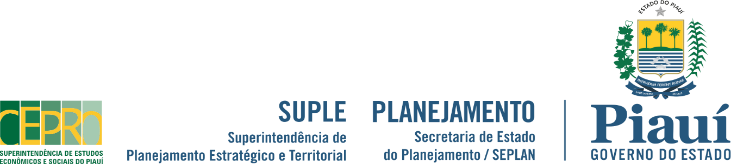 COMO CAPTAR EVIDÊNCIAS
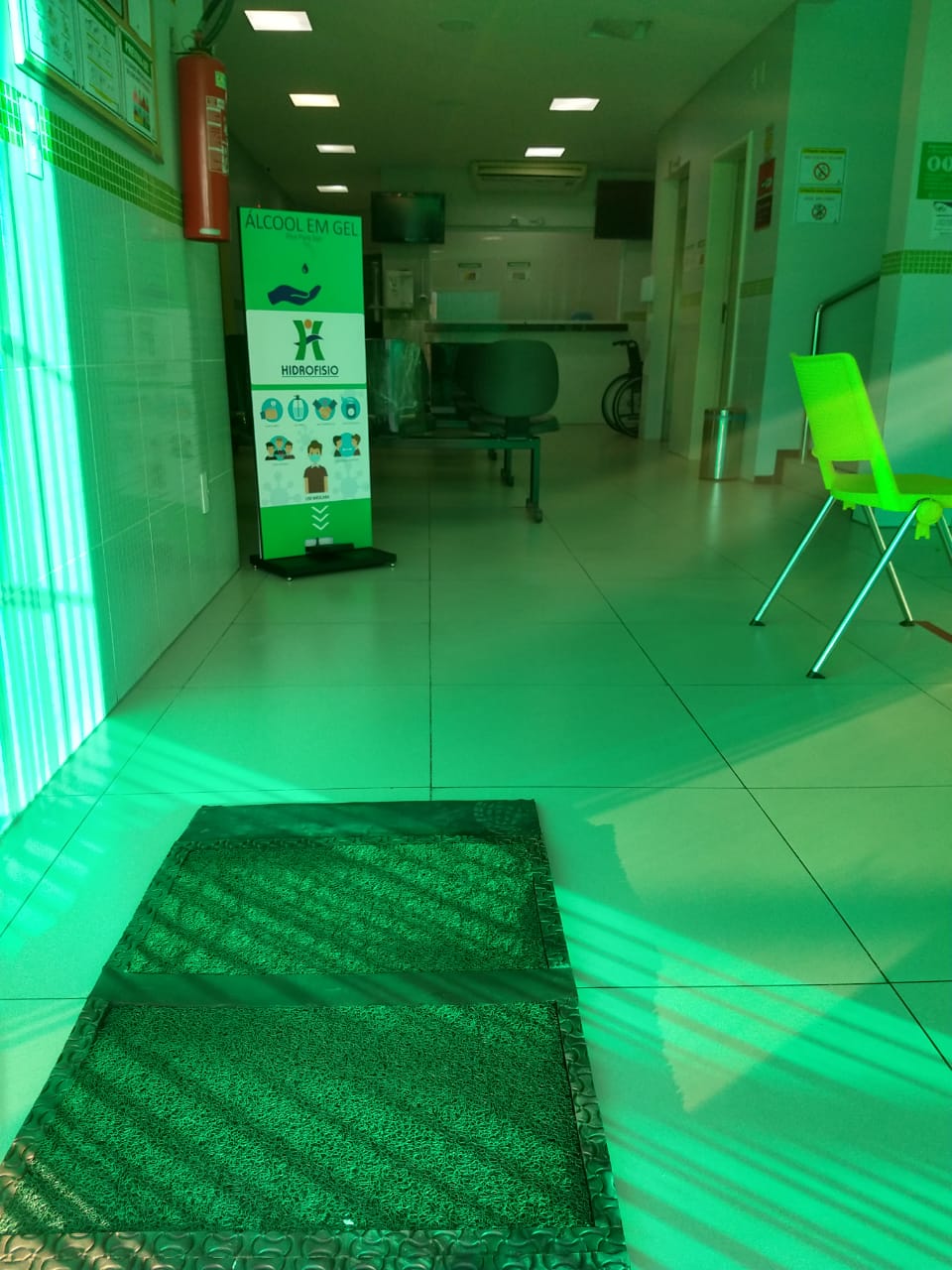 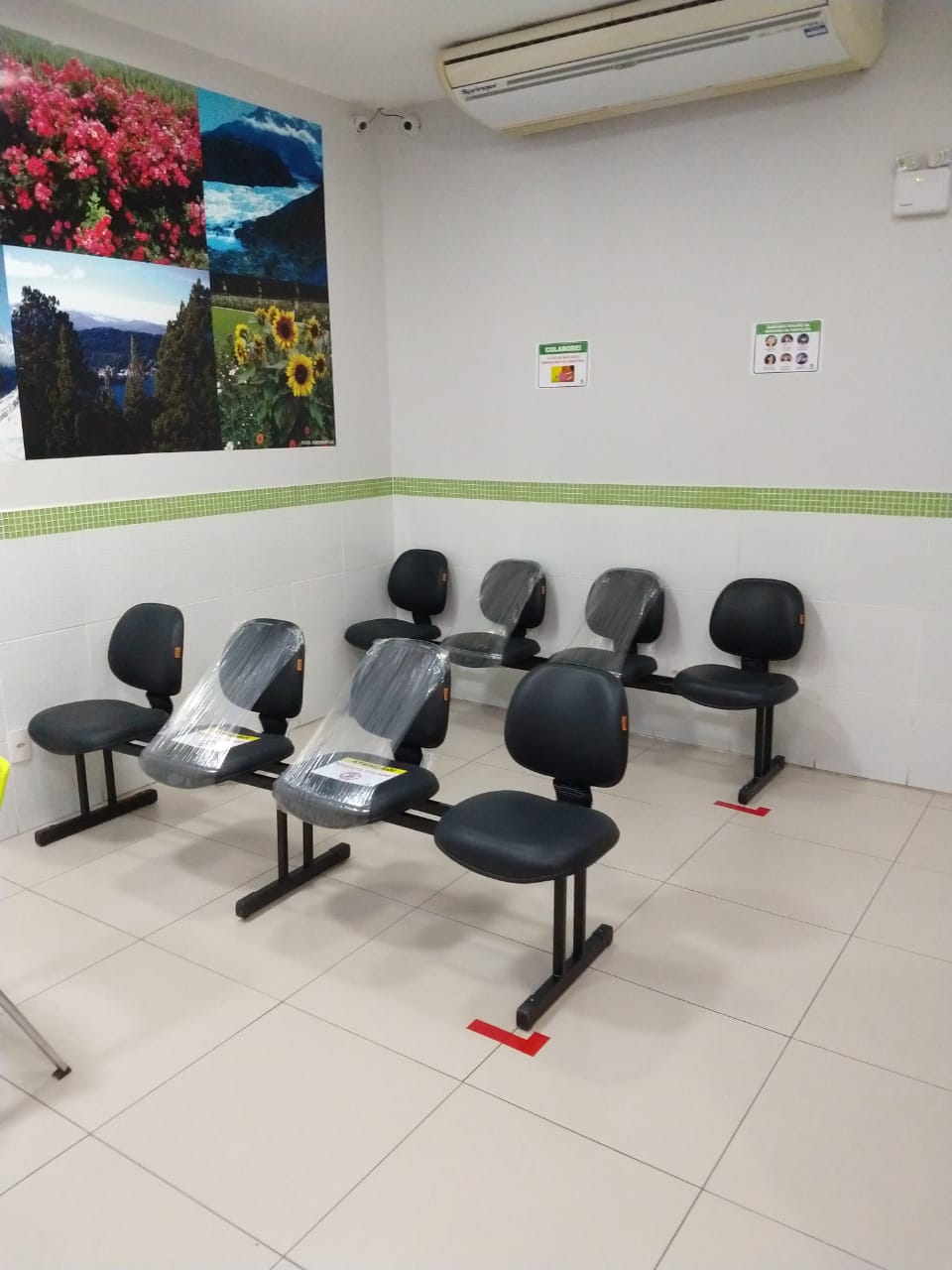 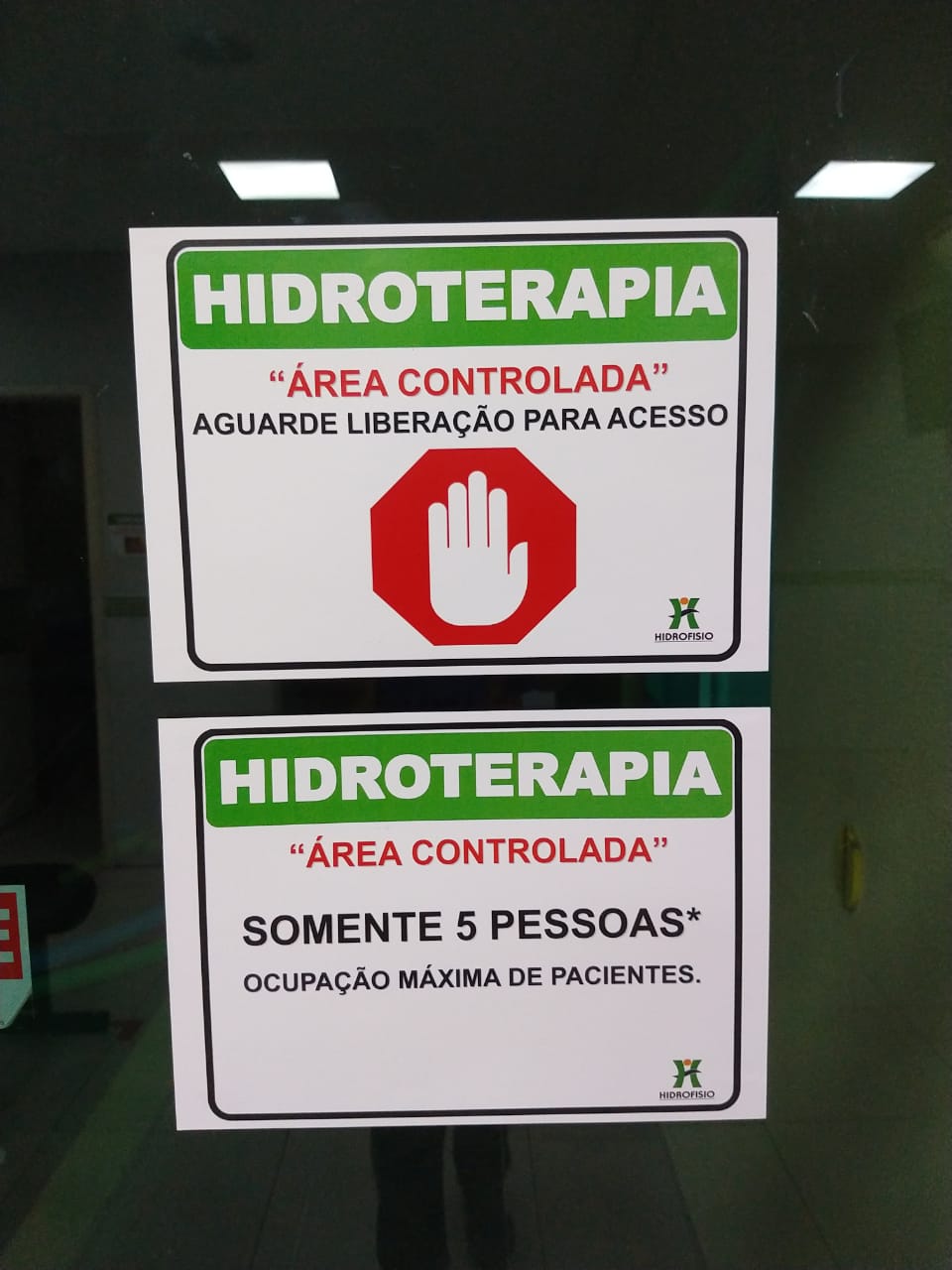 SISTEMA PRO PIAUÍ
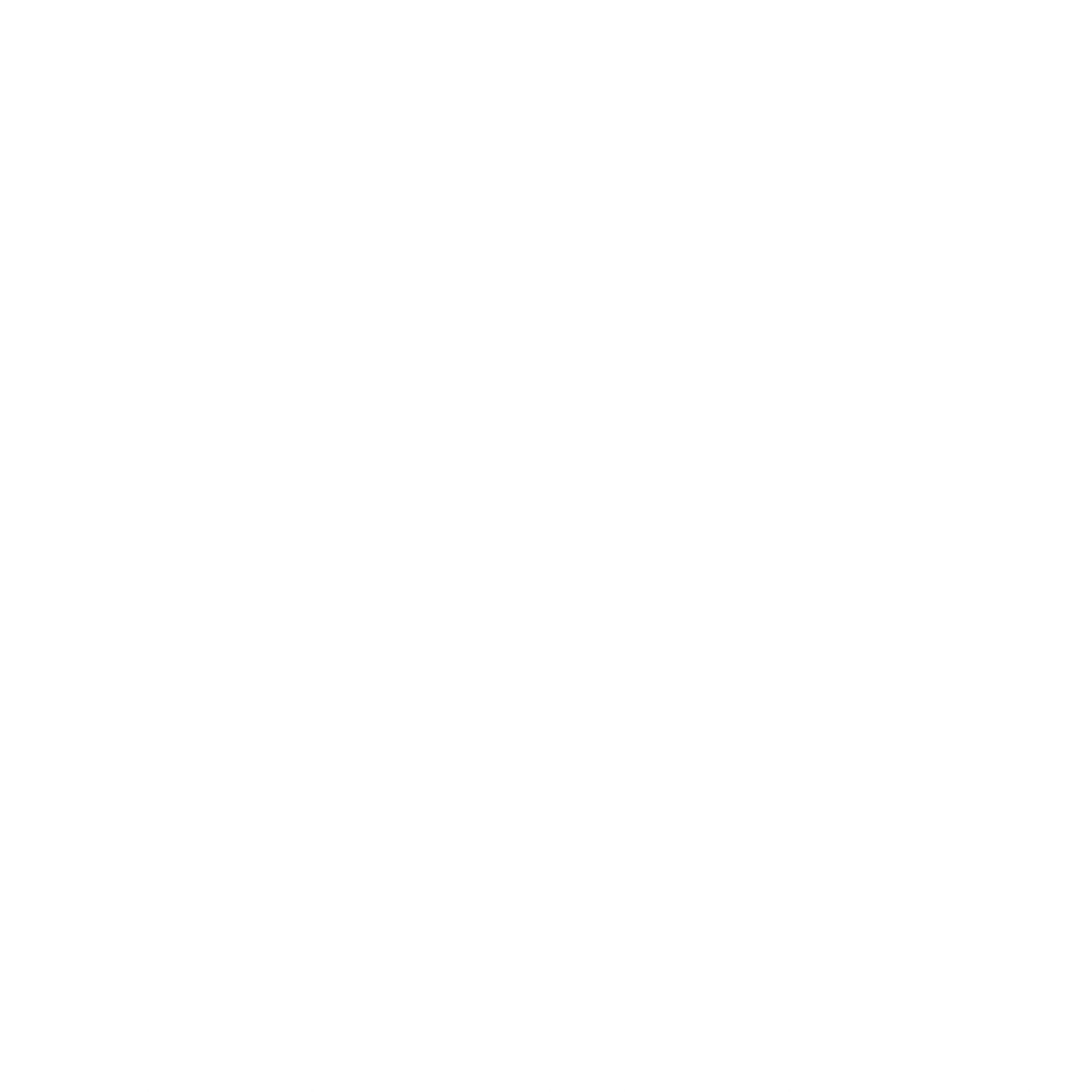 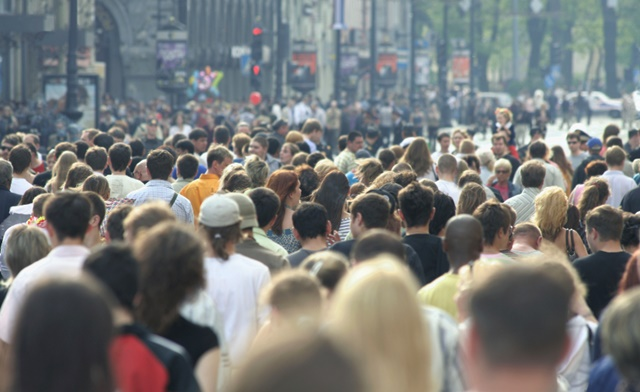 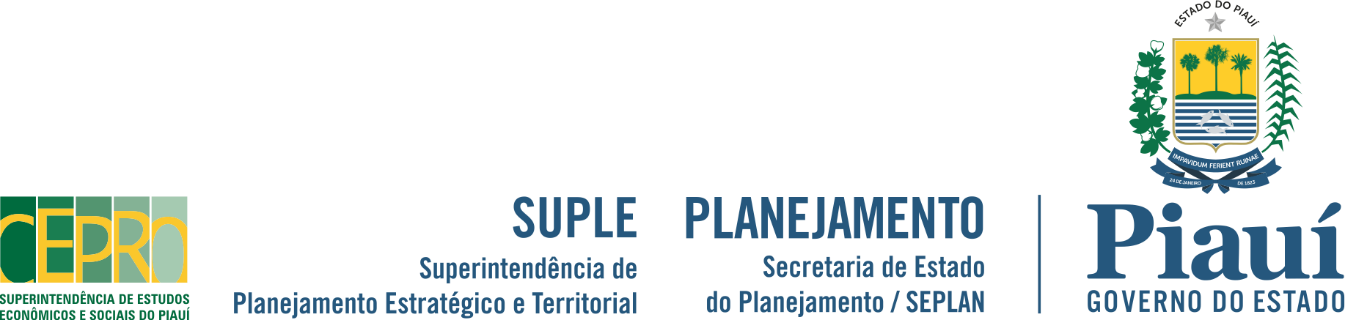